Нормативное регулирование  использования цифровых  технологий в обучении
и воспитании обучающихся
образовательных организаций
Национальная цель развития РФ
«Цифровая трансформация государственного  и муниципального управления, экономики
и социальной сферы»
достижение	к	2030	году
государственного	и	муниципального
«цифровой	зрелости»
на период до 2030 года
и на перспективу до 2036 года
Указ Президента РФ  от 07.05.2024 N 309
«О национальных целях развития  Российской Федерации на период  до 2030 года и на перспективу
до 2036 года»
управления,
ключевых отраслей экономики и социальной сферы, в том  числе здравоохранения и образования, предполагающей  автоматизацию большей части транзакций в рамках  единых отраслевых цифровых платформ и модели  управления на основе данных с учетом ускоренного  внедрения технологий обработки больших объемов  данных, машинного обучения и искусственного интеллекта
Цифровая трансформация
государственного и муниципального  управления, экономики и социальной  сферы
Цифровая трансформация образования
Распоряжение Правительства РФ
от 18.10.2023 №2894-р «Об утверждении  стратегического направления в области  цифровой трансформации образования,  относящейся к сфере деятельности  Министерства просвещения Российской  Федерации и признании утратившим силу  распоряжения Правительства РФ
от 02.12.2021 N 3427-р»
Достижение высокой степени «цифровой зрелости» сферы  образования на базе единого, качественного, безопасного  образовательного пространства, построенного с учетом
предоставления равного доступа к качественному верифицированному
цифровому образовательному контенту
и цифровым образовательным сервисам на всей территории  Российской Федерации для всех категорий участников  образовательных отношений.
Цель
Задачи
реализация равного доступа к качественному  верифицированному цифровому образовательному  контенту и цифровым образовательным сервисам;
формирование набора сервисов с возможностью  получения услуг в сфере образования и (или)  информации посредством единой точки доступа к  цифровым образовательным сервисам;
предоставление возможности построения  индивидуальных образовательных траекторий
личностного роста обучающегося и педагогического
работника;
стандартизация взаимодействия создаваемых и
существующих информационных систем,  функционирующих в сфере образования, и  переход на использование единых
классификаторов, реестров, справочников и
форматов обмена данными;
формирование эффективной системы выявления,  развития и поддержки талантов у детей;
повышение эффективности процессов  функционирования организаций, осуществляющих  образовательную деятельность, в том числе  предусматривающее мероприятие по повышению  информационной безопасности;
снижение административной нагрузки за счет  внедрения новых технологических решений в  сфере образования, включая технологии  искусственного интеллекта.
Постановление Правительства РФ
«О федеральной государственной  информационной системе «Моя школа»
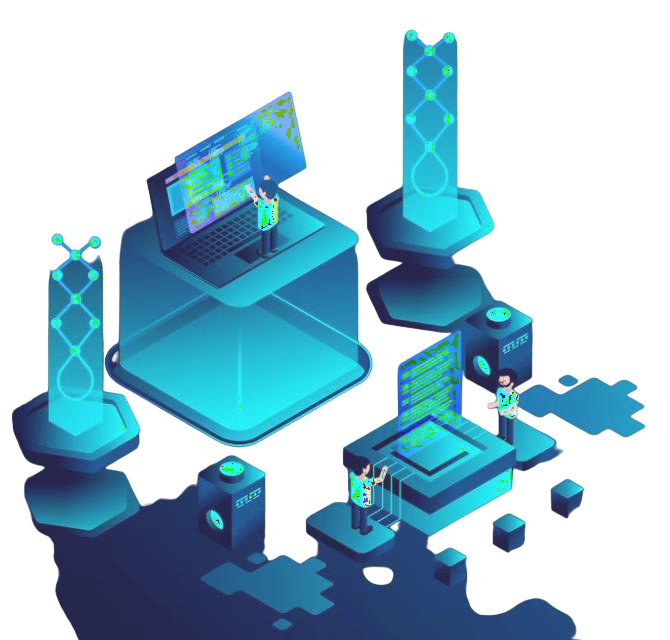 Участники взаимодействия
Министерство цифрового развития,  связи и массовых коммуникаций РФ
Оператор системы
Функциональный заказчик системы
Министерство просвещения РФ
Информационная система для обеспечения
эффективного взаимодействия и онлайн-  коммуникаций пользователей в рамках  образовательного процесса
ООО «Компания ВК»
(ООО «Цифровое образование»)
Поставщики контента  и образовательных  сервисов
Законные
представители
Другие физические
и юридические лица
Пользователи системы
Обучающиеся
Органы власти
Другие работники  образовательных  организаций
Поставщики контента  и образовательных  сервисов
Поставщики сведений системы
Педагоги
Органы власти
ФГИС «Моя школа»
Основные возможности
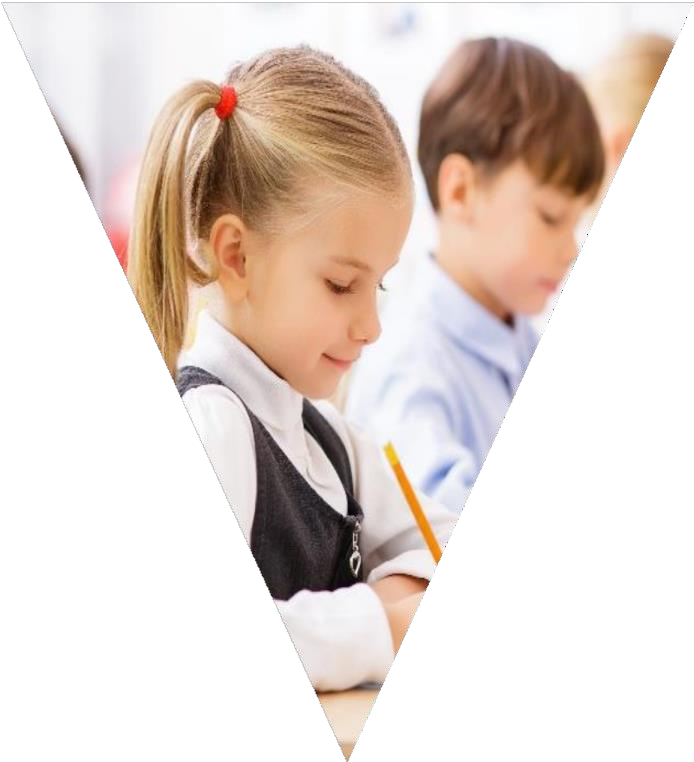 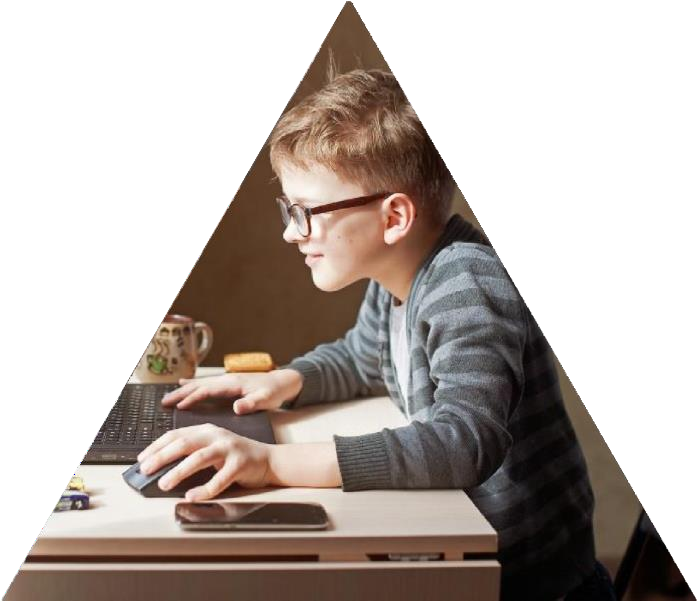 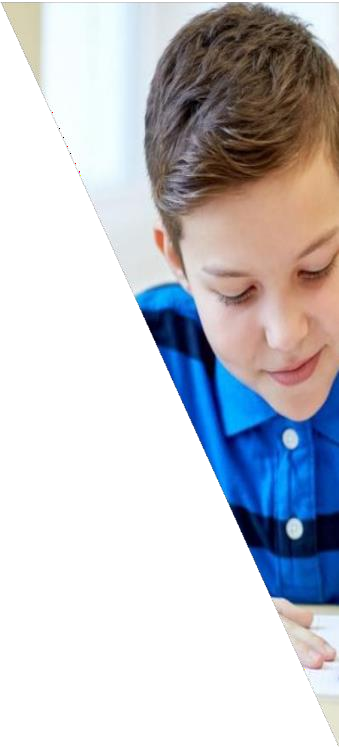 Облачное хранилище документов, инструменты для создания
и редактирования документов популярных форматов (doc, xls, ppt
и т.д.), совместной работы в режиме онлайн в отечественном
офисном программном обеспечении;

Проверенный образовательный и воспитательный контент;

Расписание уроков, домашние задания, оценки, журнал и т.п.;

Тестирующая подсистема для оценки знаний учащихся и
отработки учащимися изучаемого материала на тренажерах;

Специальное приложение для работы через СМАРТ ТВ;

Видео-конференц-связь на базе ИКОП Сферум
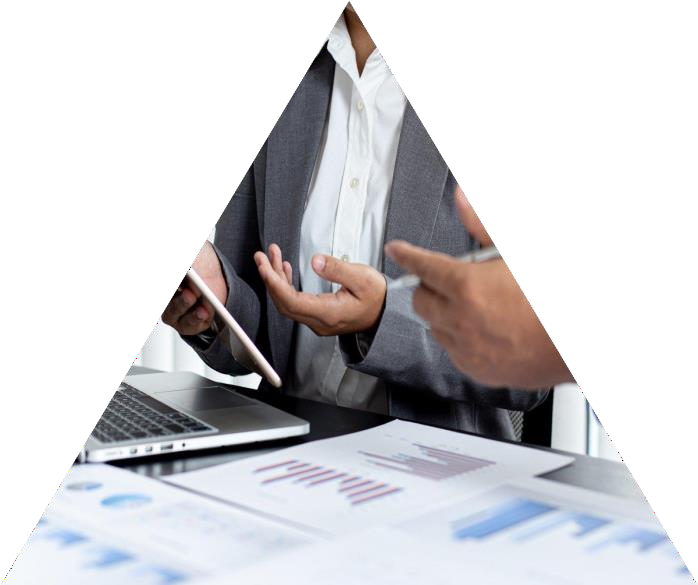 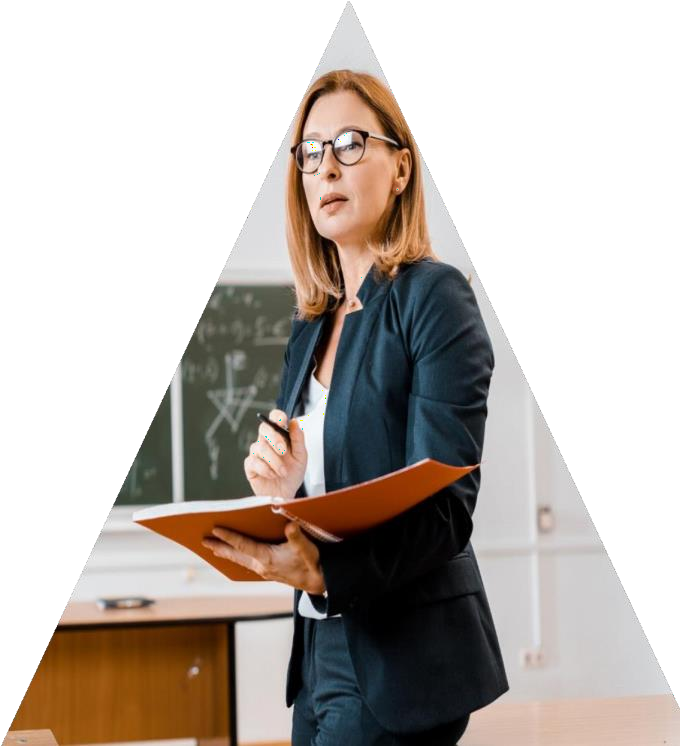 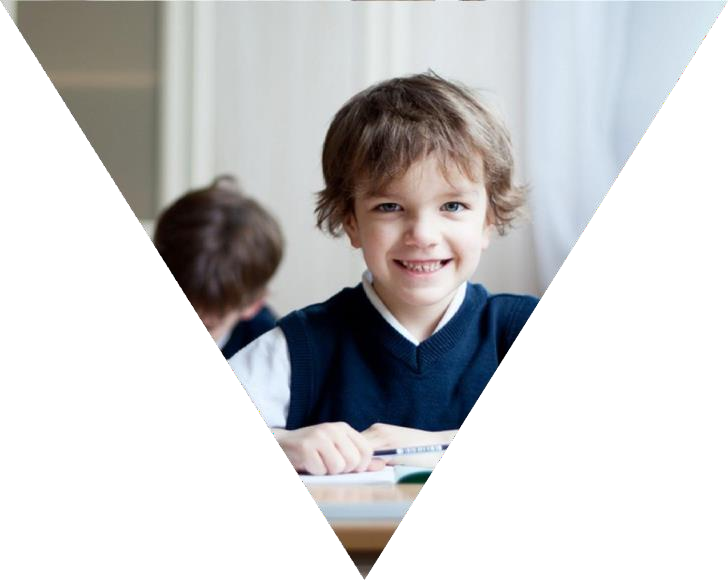 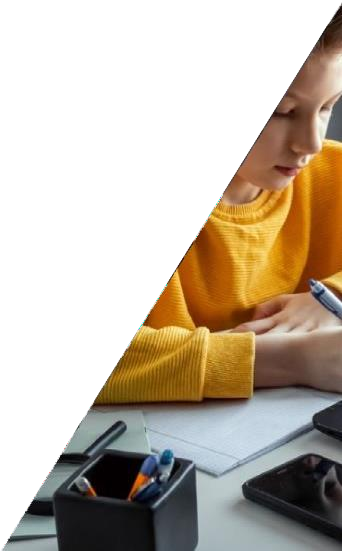 Современный учитель - носитель  и транслятор цифровых
компетенций
Основные компоненты цифровой  грамотности педагога
Цифровая грамотность педагога
отношение к
индивидам
коммуникативная
грамотность
компьютерная
грамотность
информационная
грамотность
медиаграмотность
Информационная грамотность
способность к поиску, агрегации, проверке
достоверности и анализу информации
Признаки информационно-грамотного человека:
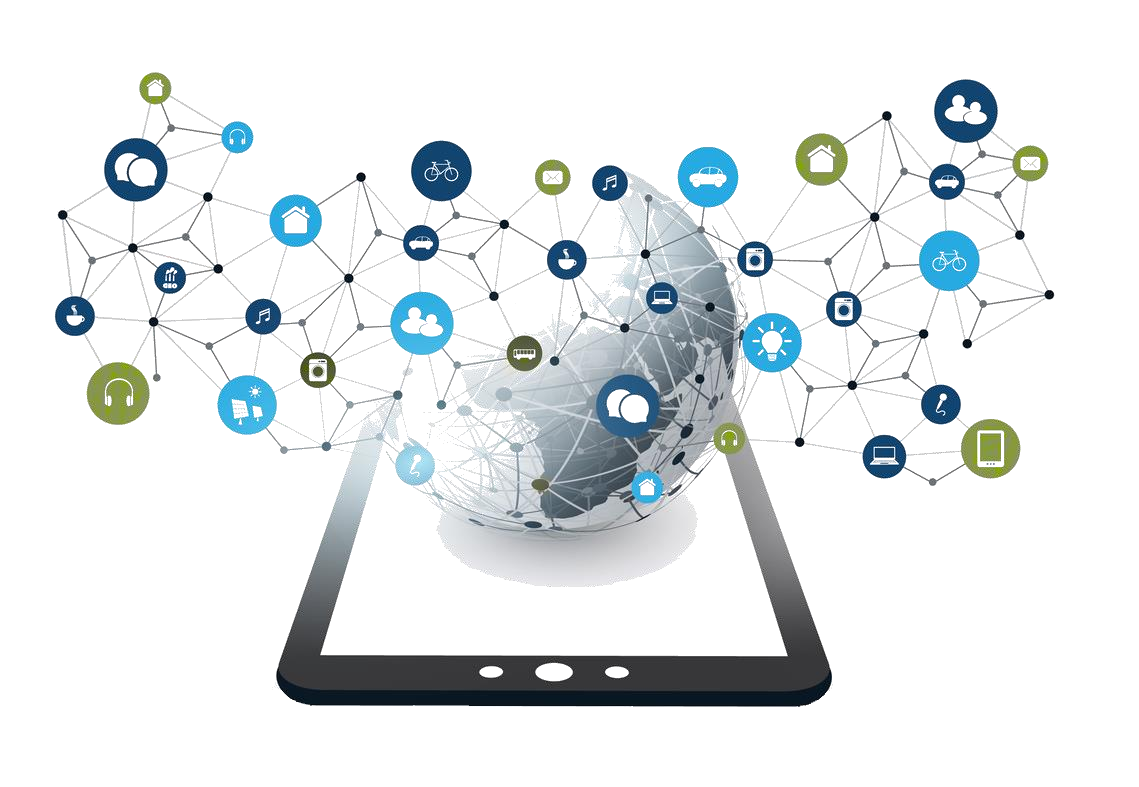 понимает степень влияния информации  на жизнь
знания
умеет искать и находить информацию  в разных ресурсах
умения
установки
понимает пользу и вред информации
Компьютерная грамотность
определяется как знание и способность использовать
компьютеры и связанные с ними технологии на уровне навыков
Признаки компьютерно-грамотного человека:
понимает технические составляющие
компьютера и принципы их
взаимодействия
знания
легко использует цифровые устройства
вне зависимости от
платформы/интерфейса
умения
установки
понимает цели использования компьютера
Коммуникативная	грамотность
совокупность знаний, умений, навыков в области  вербальных и невербальных средств для адекватного  восприятия и отражения действительности в различных  ситуациях общения

Признаки компьютерно-грамотного человека:
понимает отличия цифровых  коммуникаций от живого общения
знания
умеет использовать современные  средства коммуникации: социальные сети  и мессенджеры
умения
установки
осознает наличие особой этики и норм  общения в цифровой среде
Медиаграмотность
совокупность навыков и умений, которые позволяют  людям анализировать, оценивать и создавать  сообщения в разных видах медиа, жанрах, форматах


Признаки компьютерно-грамотного человека:
понимает многообразие источников  информации, форм и каналов её  распространения
знания
умеет искать новости в разных источниках,  проверять их полноту и достоверность
умения
установки
критично относится к информационным  сообщениям и новостям
Педагогическая деятельность  в цифровой среде
Цифровой Образовательный Ресурс
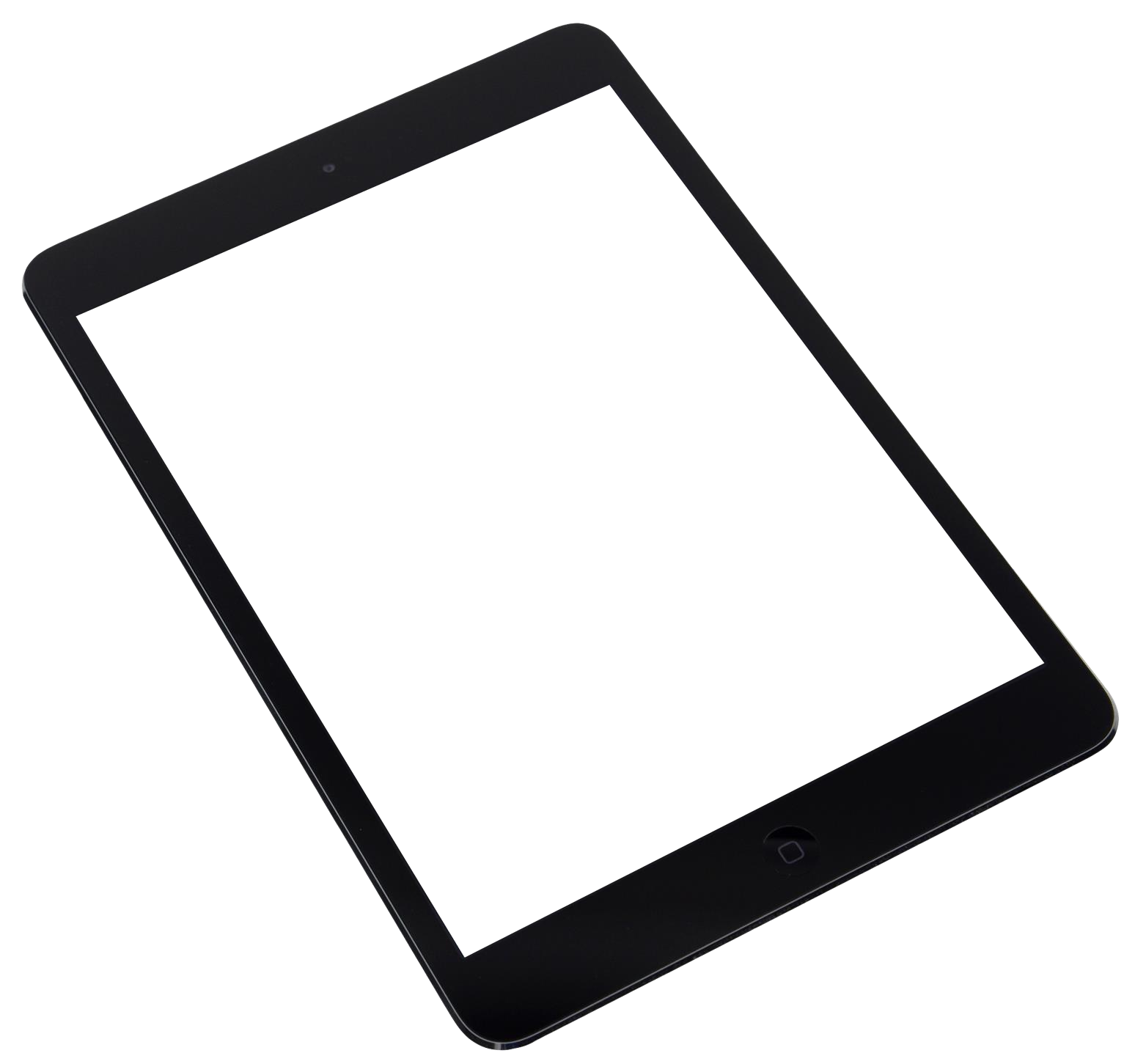 современные средства обучения,  представленные в электронном формате
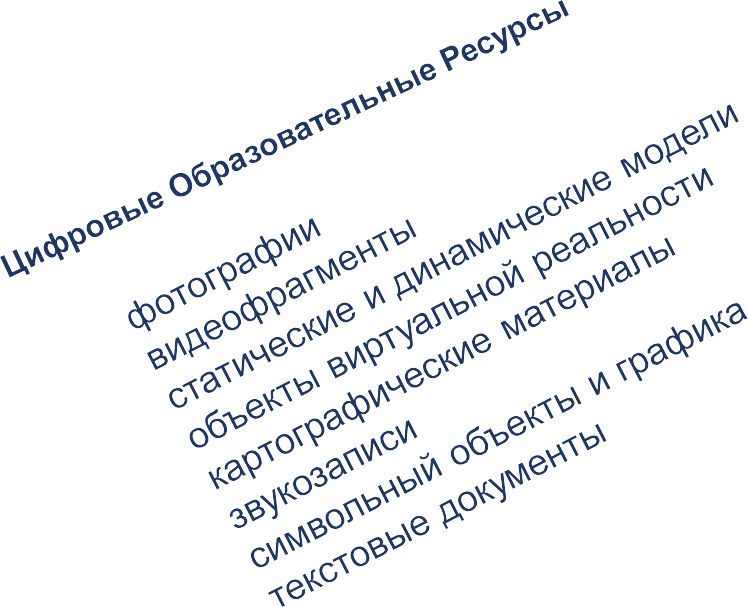 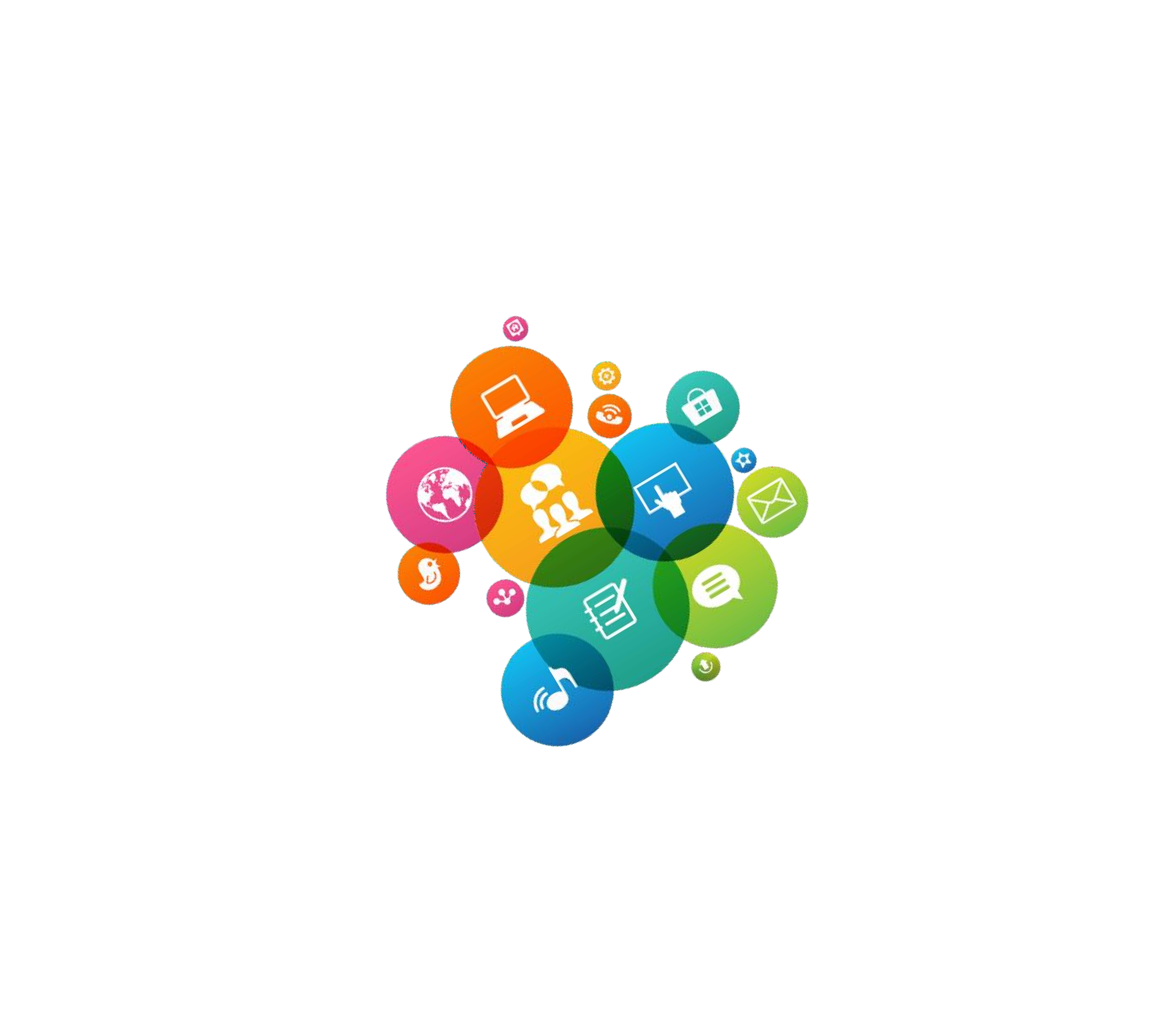 Классификация ЦОР
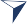 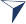 по типу среды  распространения и  использования
интернет ресурсы,  онлайн-ресурсы, ресурсы
   для «электронных досок»
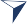 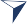 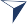 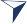 электронные  справочники, викторины,
словари, учебники,
лабораторные работы
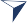 по виду содержимого
контента
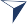 ЦОР
мультимедиа,
презентационные ресурсы,
система обучения
по реализуемому
принципу
лекционные ресурсы,  практические ресурсы,  тренажеры, ким
по составляющим
входящего контента
Типовые варианты применения ЦОР  на разных этапах урока
компьютерные тесты, конструкторы
интерактивных заданий
Актуализация знаний
электронные учебники, энциклопедии,  справочники, мультимедийные презентации,  учебные видеофильмы
Освоение знаний
Закрепление и  совершенствование  знаний
диагностические тесты, электронные  тренажёры, обучающие среды,
Контроль и оценка
знаний
компьютерные тесты, интерактивные задания,  кроссворды, рефлексивные материалы
Модели уроков с использованием  цифровых технологий
Модели современных уроков
Модели уроков в смешанном обучении
перевёрнутый  класс
автономная
группа
индивидуальная
траектория
смена рабочих
зон
урок вне стен
Перевёрнутый класс
Преимущества
Учитель выполняет роль консультанта
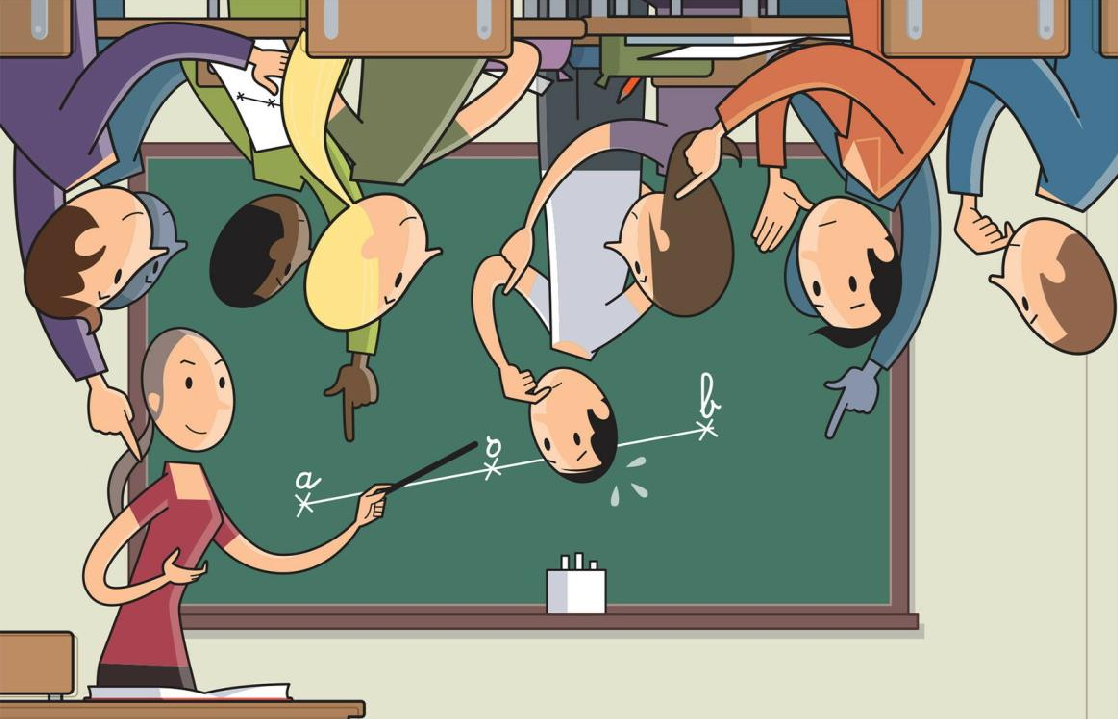 Поддерживается развитие качеств и умений 21
0	века, таких как сотрудничество, творческий
подход, способность решать проблемы,
самостоятельность, грамотность в области ИКТ
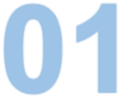 Обеспечивается возможность для поддержки  развития каждого учащегося, формирования у него  таких качеств личности, которые позволят  впоследствии результативно учиться на
протяжении всей жизни
02
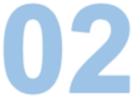 Используется, если обучающиеся в классе незначительно отличаются по своему уровню знаний,
психологическим особенностям и уровню сформированности
Автономная группа
Группа 1
Группа 2
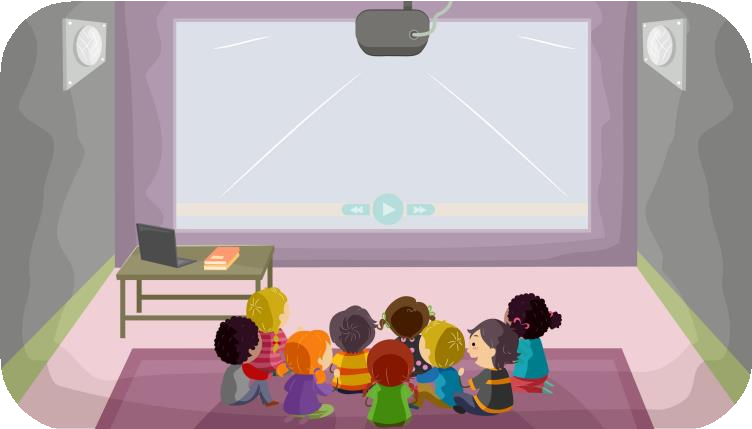 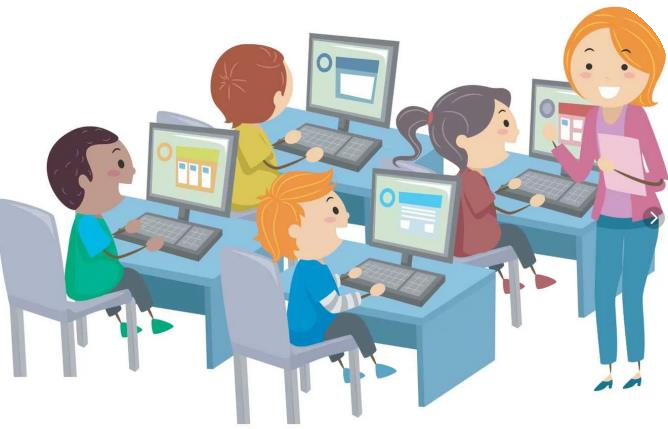 Демонстрация основного содержания на
интерактивной доске для мотивации ( создание
«интриги урока») или объяснения основного  содержания
Использование дополнительных материалов как  основы для разнообразных заданий; индивидуальная  работа с продвинутыми или отстающими учениками
Класс делится на две группы, при этом численный и персональный состав группы могут изменяться
от урока к уроку в зависимости от поставленных педагогических задач
Смена рабочих зон
Группа работает с учителем
Группа работает с ЭОМ
Группа работает коллективно
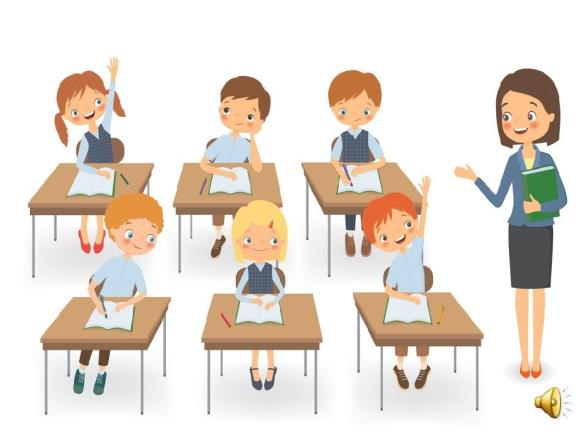 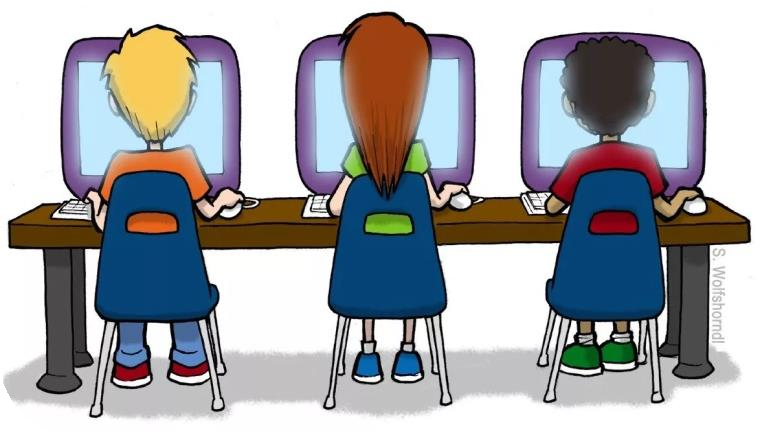 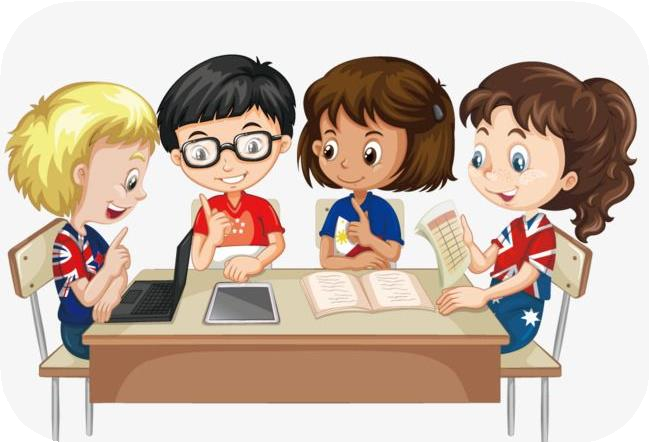 Условия результативности:


Работа в одной зоне обязательно должна быть основана на использовании
электронных средств обучения
Время каждой зоны - 10-12 минут
Оборудование рабочих мест должно быть больше, чем учащихся в классе
Необходима организация предварительной подготовки в каждой зоне
Урок вне стен
Условия проведения:
чётко сформулированные:
цель и задачи,
задания с критериями выполнения
конкретный способ использования ЦОР
индивидуальная или групповая работа на объекте
подведение итогов и рефлексия после проведения урока
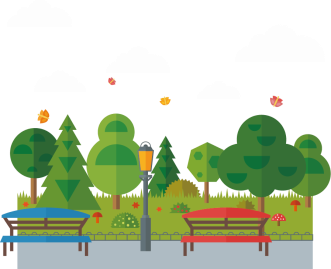 Урок вне стен
парковые
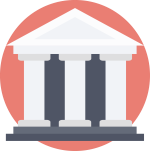 музейные
Роль цифровых образовательных ресурсов:
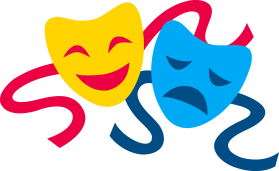 театральные
получение дополнительной информации:
перед уроком
в ходе урока
после урока
создание фото и видео непосредственно в ходе урока
предоставление результатов в виде схемы, таблицы, карты,
презентации
тестирование и анкетирование
Эффекты от использования  цифровых технологий
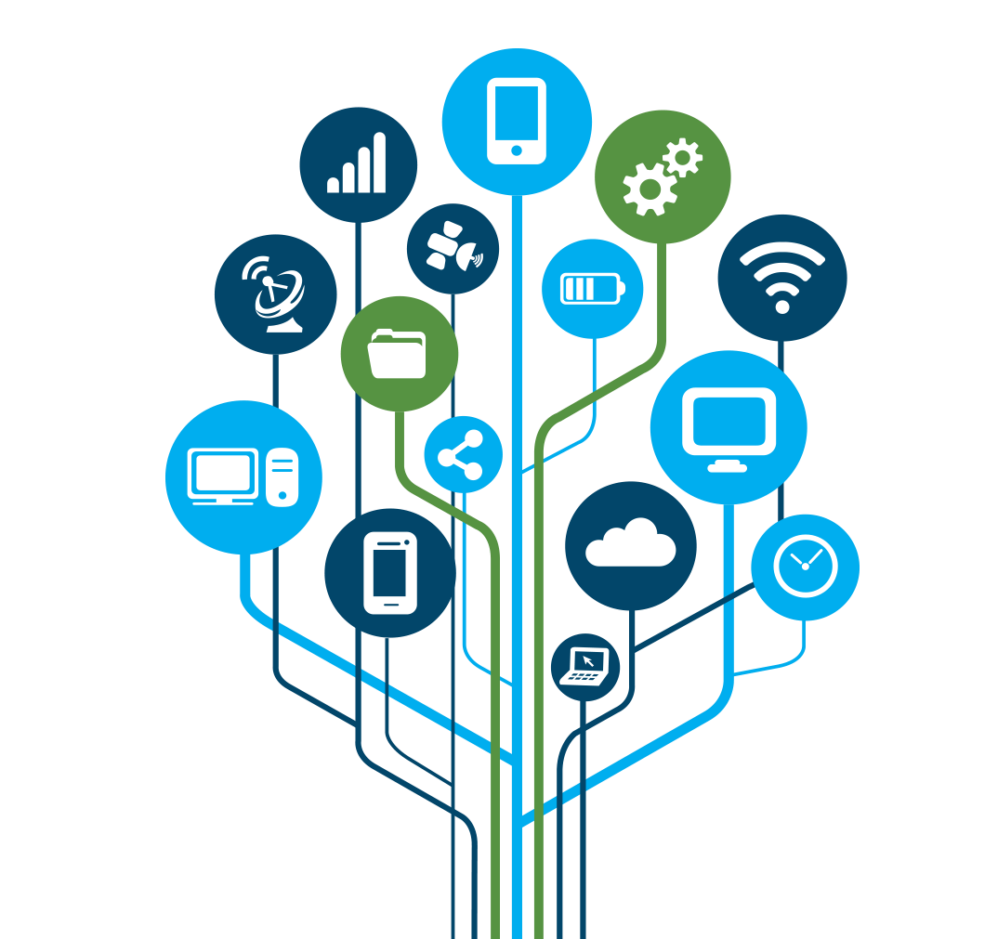 мотивация к обучению
мотивация к успеху
личностная креативность
рефлексия
коммуникативность
обученность по предмету
участие в олимпиадах
участие в проектах
цифровая грамотность
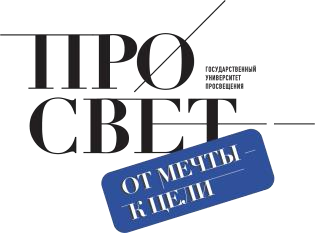 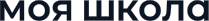 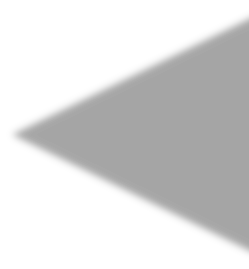 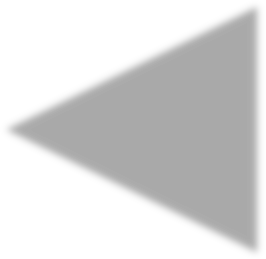 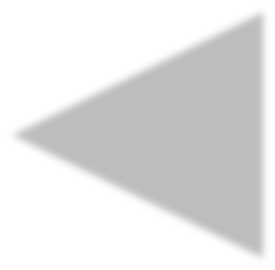 Цифровая образовательная  среда: новые возможности  для учителя
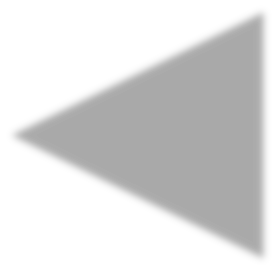 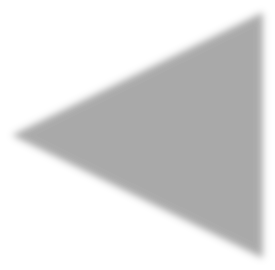 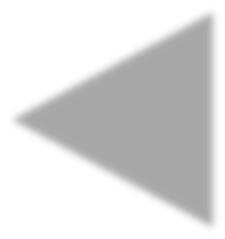 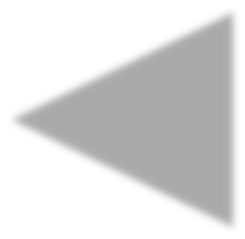 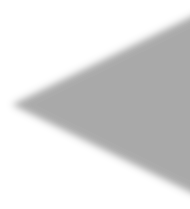 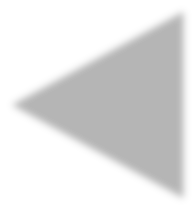 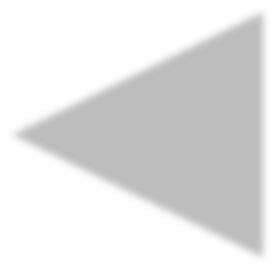 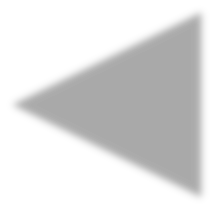 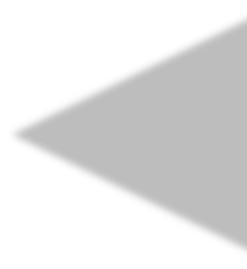 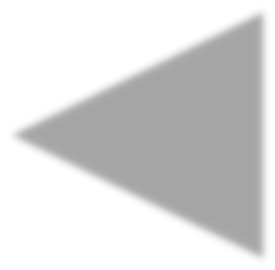 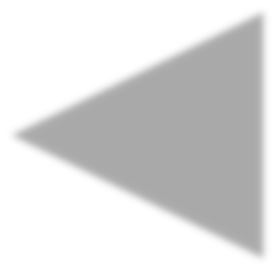 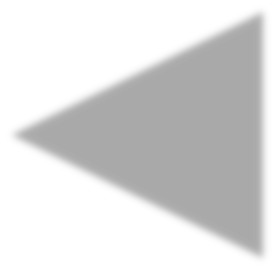 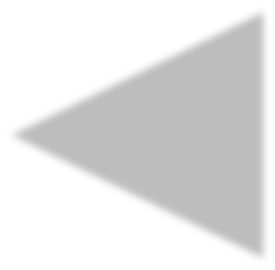 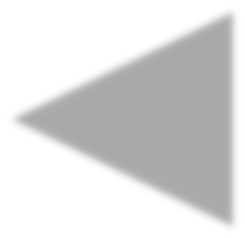 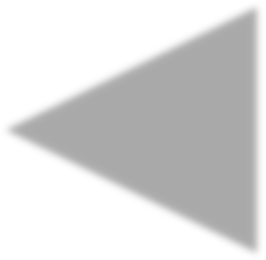 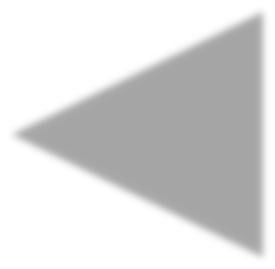 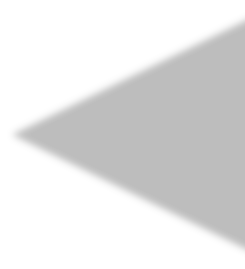 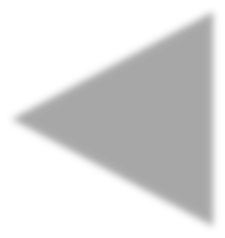 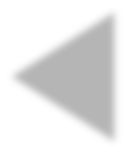 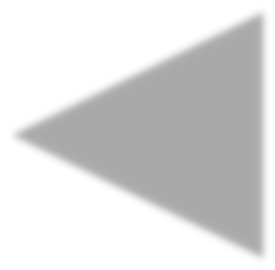 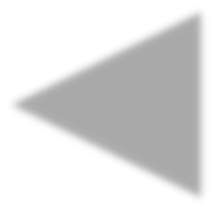 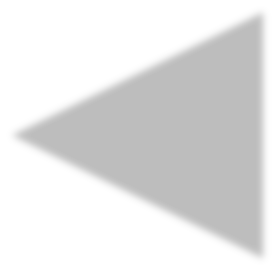 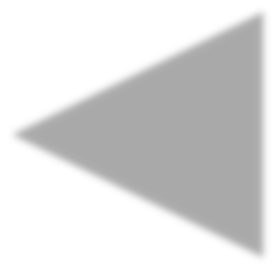 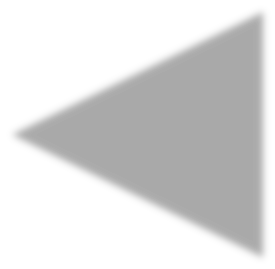 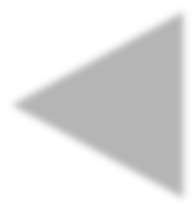 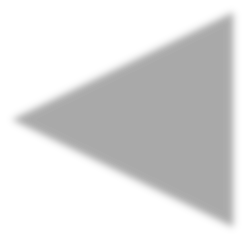 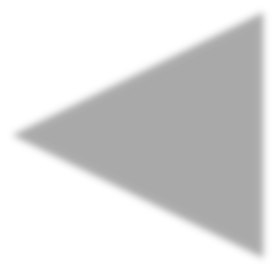 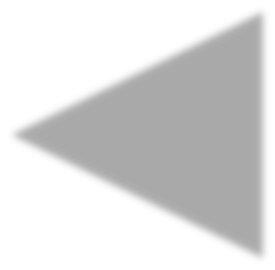 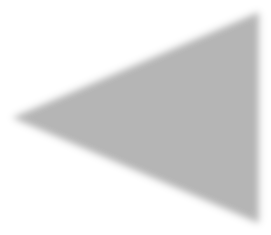 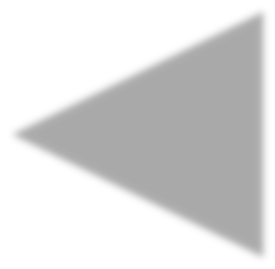 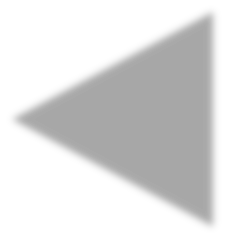 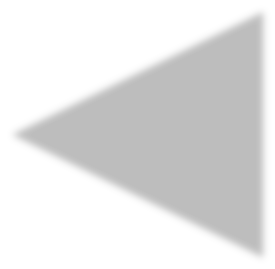 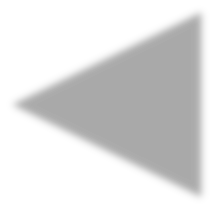 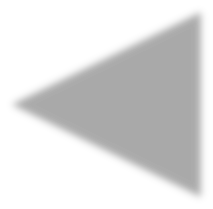 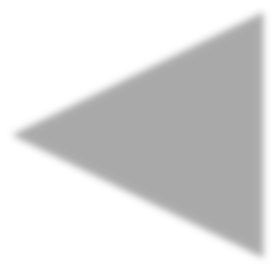 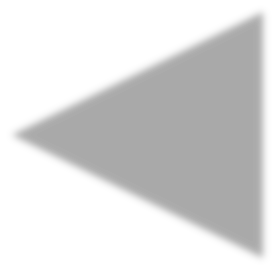 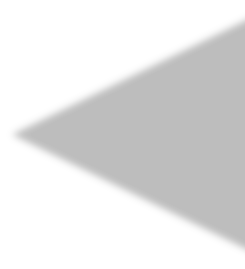 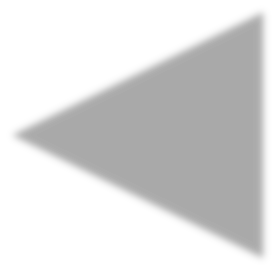 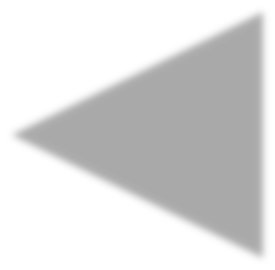 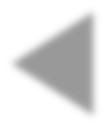 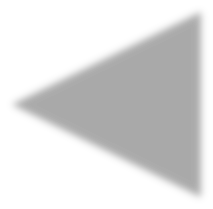 До…
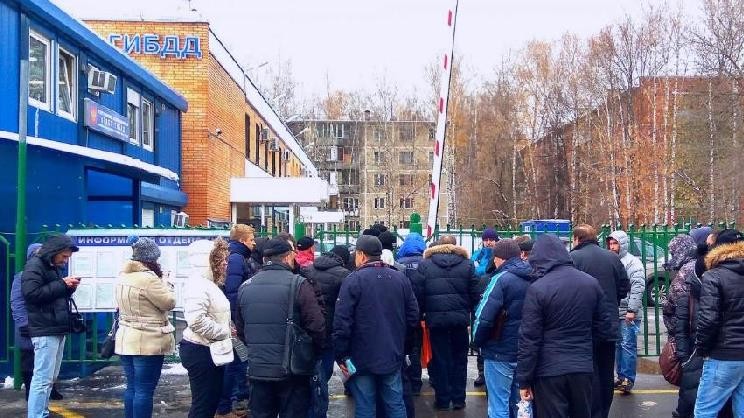 После
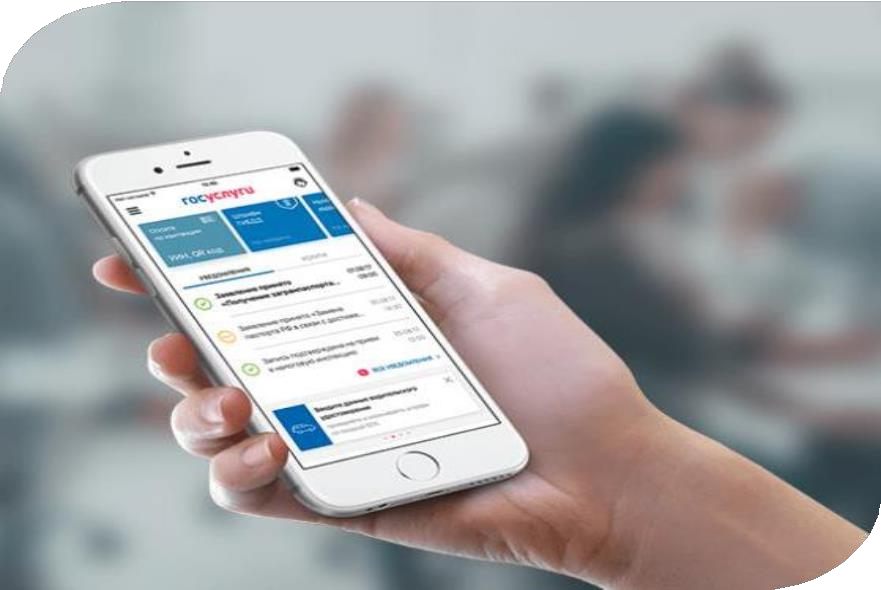 Утверждение новых федеральных
стандартов
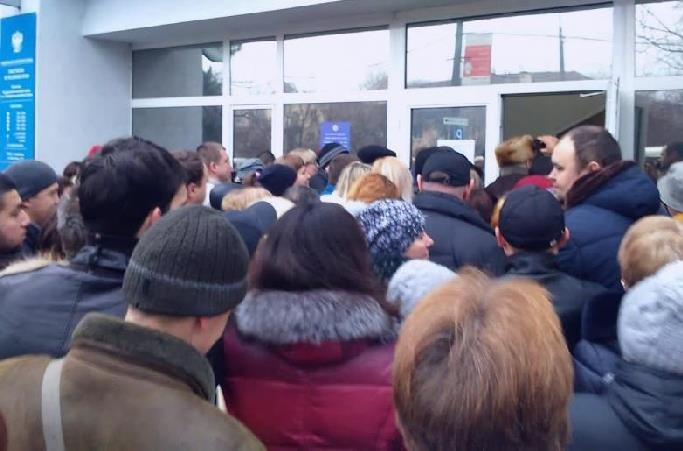 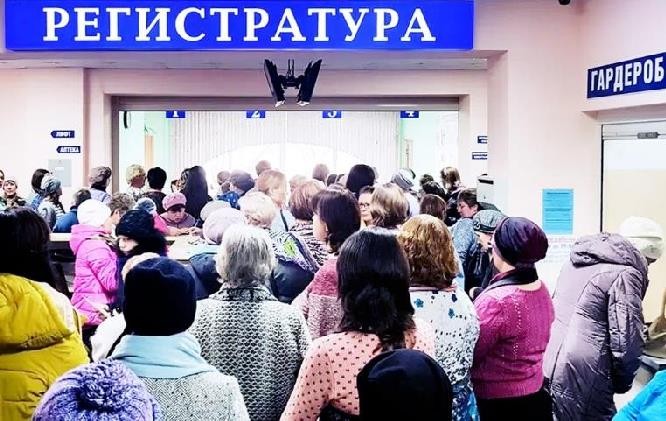 Библиотека цифрового образовательного  контента открывает новые возможности  для педагога
Использование контента меняет структуру труда,
высвобождает время учителей для работы с учениками*
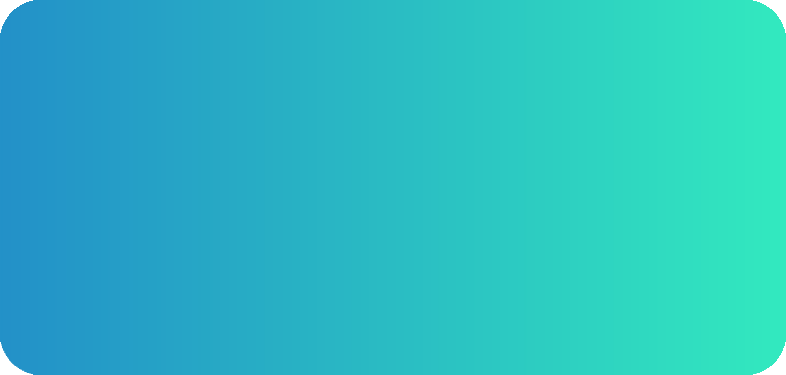 Стало
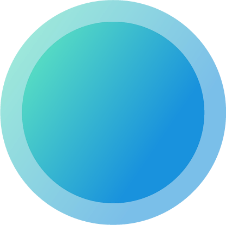 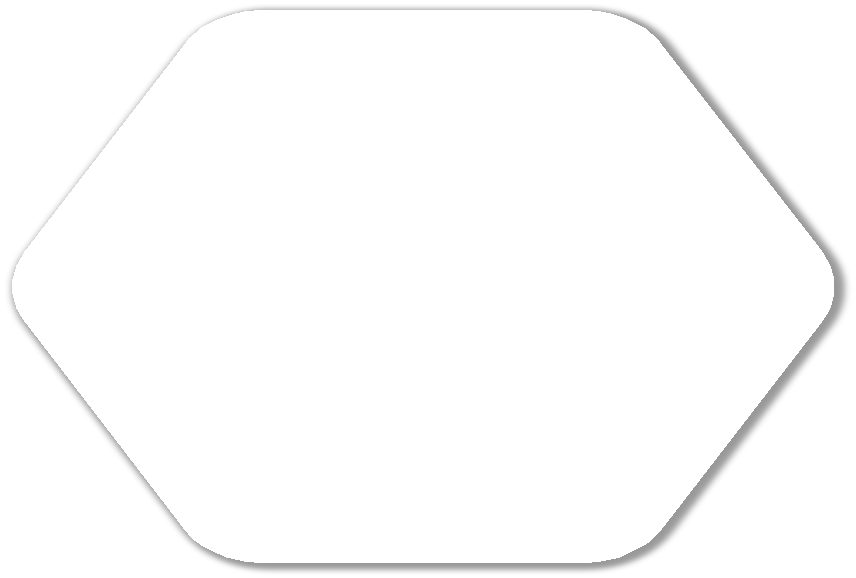 Было
Подготовка конспектов  и поиск материалов  для урока
* загруженность  учителя рутинными  процессами
(> 17 ЧАСОВ
В НЕДЕЛЮ)
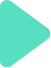 Библиотека цифрового контента
Применение
разрозненных
цифровых сервисов
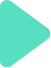 ФГИС «Моя школа» и ее компоненты
Использование зарубежных
средств связи
и небезопасных способов  коммуникации
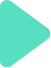 Коммуникационная платформа
«Сферум» и мессенджер VK

5
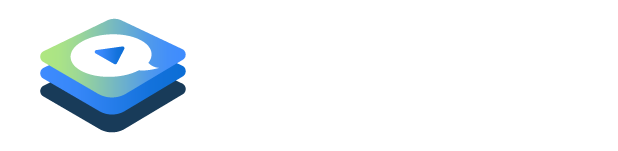 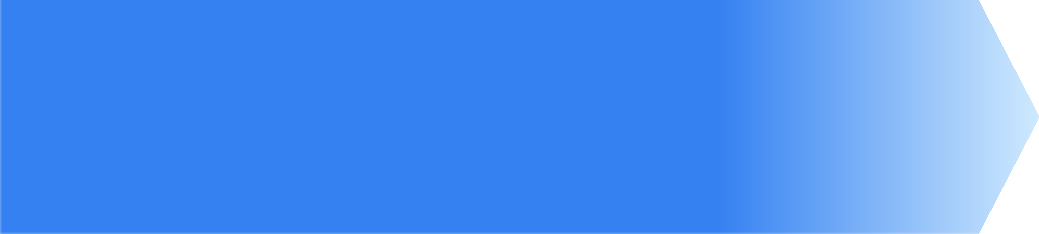 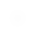 Разработанный контент охватывает  80 % содержания общего образования  (100 % — к 2025 году)
Состоит из готовых уроков
по темам
Содержит материалы
с автоматической проверкой
и домашние задания
Включает методические рекомендации
к каждому этапу урока
Промаркирован
по материалам подготовки
к ОГЭ и ЕГЭ
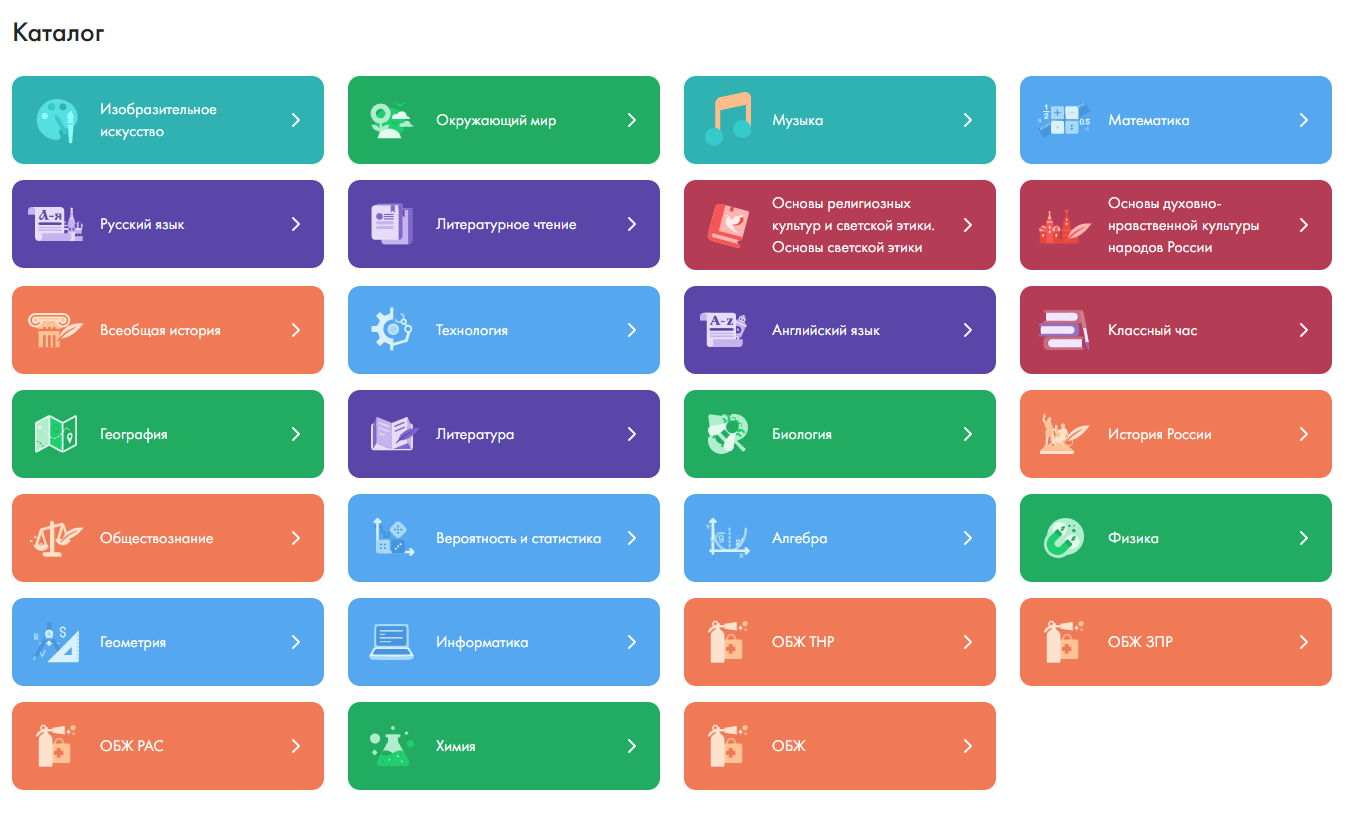 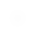 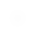 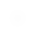 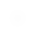 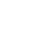 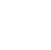 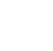 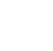 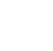 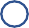 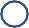 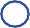 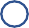 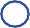 89
субъектов РФ
6542
урока
3–11
классы
Все
предметы
38 553
материала
12
Библиотека для учителя
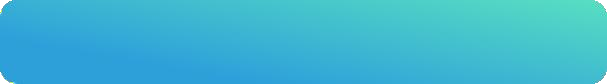 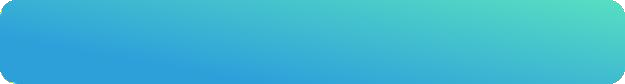 Этапы урока
Виды деятельности
Методические
и дидактические
элементы
Мотивирование на учебную деятельность
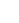 Вхождение в тему урока и создание  условий для осознанного восприятия  нового материала
Актуализация опорных знаний
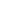 Видеоролики, фрагменты  художественных произведений,  аудиофайлы, тексты
Целеполагание
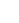 Осуществление учебных действий  по освоению нового материала
Проверка первичного усвоения
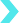 Освоение нового материала
Подкасты, инфографика, архивные  документы, интерактивные статьи
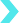 Применение знаний, в том числе в новых
ситуациях
Выполнение межпредметных заданий и  заданий из реальной жизни
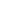 Тренажеры, тесты с автопроверкой,  чек-листы, кейсы
Применение изученного материала
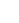 Симуляторы, интерактивные
тексты и справочники
Выполнение заданий в форме ГИА (ОГЭ, ЕГЭ)
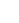 Развитие функциональной грамотности
Систематизация знаний и умений
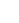 Листы самооценки, групповые проекты,  тесты с медиа, мини-игры
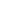 Проверка приобретенных знаний,  умений и навыков
Диагностика, самодиагностика
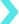 Самооценивание, рефлексия
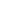 Подведение итогов, домашнее задание
Домашнее задание
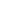 Сопровождение повседневной  деятельности учителя
Контент содержит методические рекомендации для эффективной
организации и проведения урока
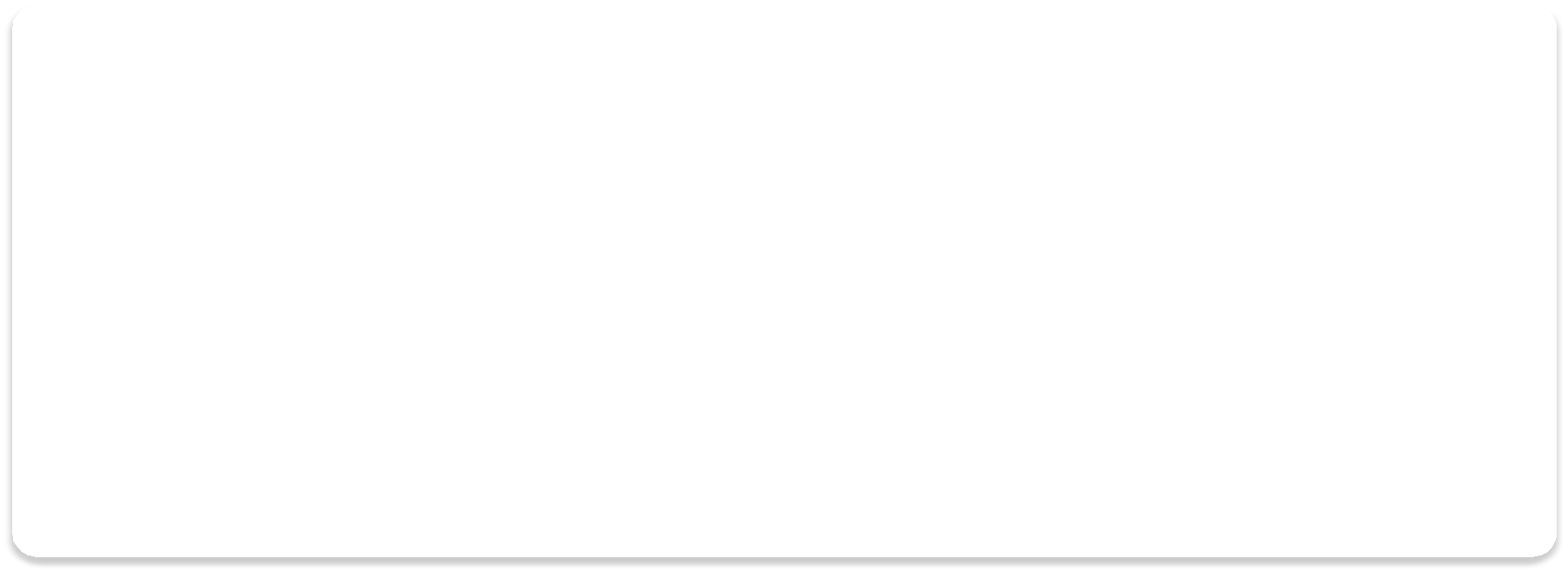 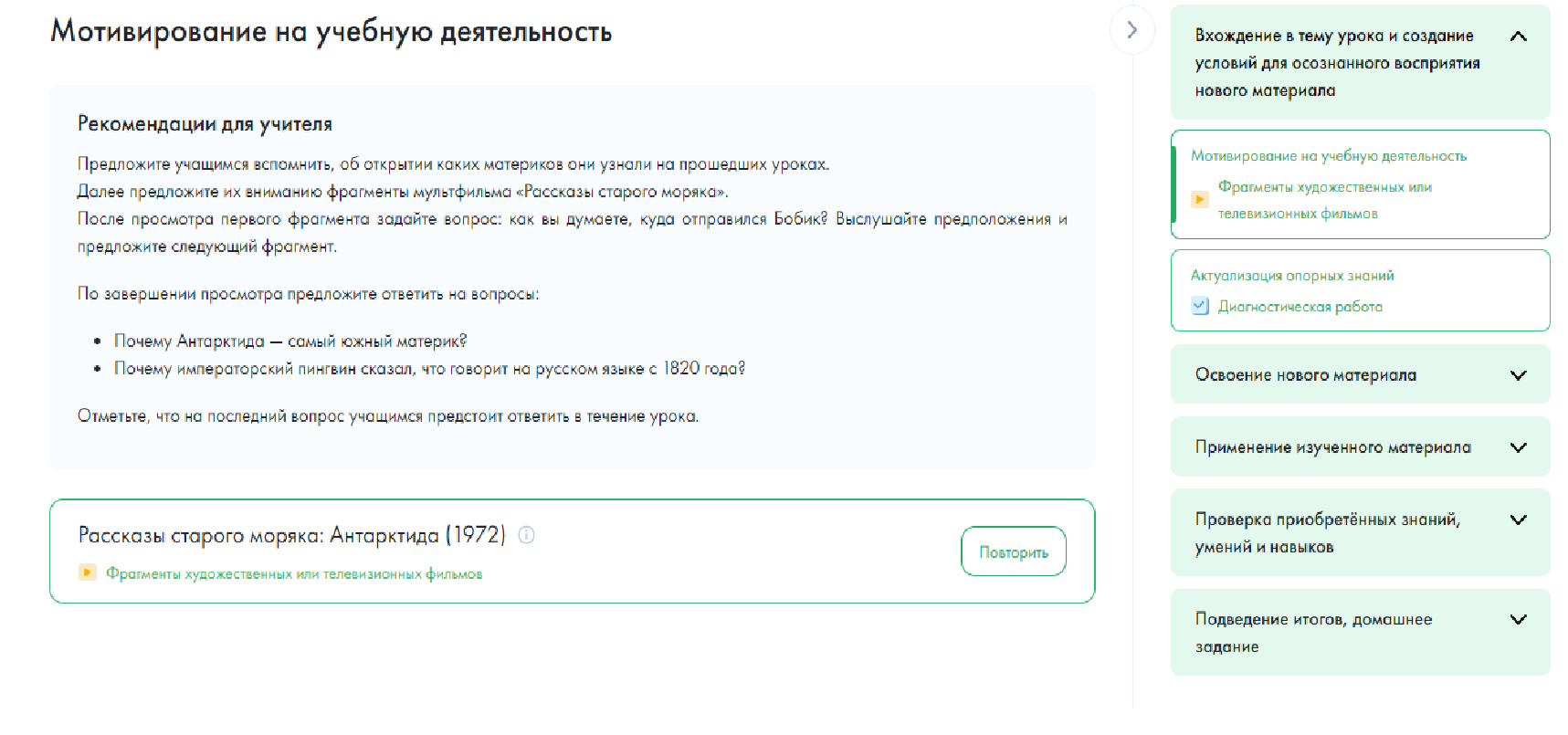 Экспертиза цифрового  образовательного контента
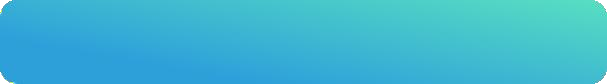 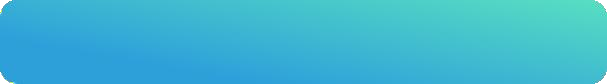 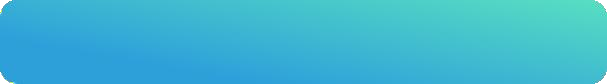 Экспертиза на отсутствие вредоносного  программного обеспечения
в разработанных электронных
образовательных материалах
Критерии первого этапа экспертизы  сценарных планов в соответствии
с Приказом от 15.04.22 № 243
Критерии второго этапа экспертизы  сценарных планов
отсутствие сведений, противоречащих  Конституции РФ и законодательству РФ
антивирусный сканер
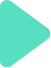 соответствие требованиям ФГОС
•
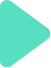 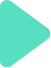 поведенческий анализ
соответствие ПООП
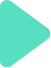 •
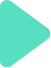 отсутствие сведений, направленных
на поддержку и (или) оправдание экстремизма и
терроризма
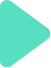 проверка похожести на известные  вредоносные объекты
отсутствие ошибок, опечаток,  соответствие нормам и правилам русского  языка, отсутствие ненормативной лексики
•
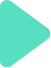 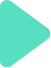 отсутствие информации, отрицающей традиционные  семейные ценности, пропагандирующей  нетрадиционные сексуальные отношения и  формирующей неуважение к родителям и (или)  другим членам семьи
детектирующие технологии
на основе машинного обучения
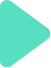 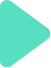 структурированность, логичность,
последовательность содержания
•
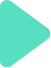 проверка по глобальной базе знаний
исполнителя
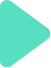 отсутствие недостоверных, научно
не подтвержденных
и сфабрикованных фактов
•
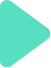 и другие
направленность содержания на формирование у  обучающихся российской гражданской идентичности,  ценностных ориентиров (верховенство права,
поддержание общественной безопасности, свобода и  ответственность)
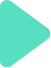 отражение вклада российских деятелей  науки, культуры, а также выдающихся  изобретателей и инженеров России
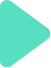 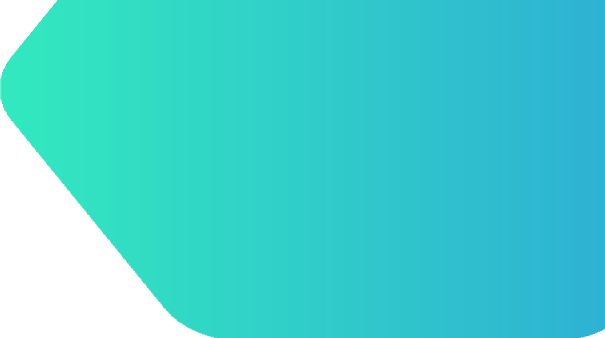 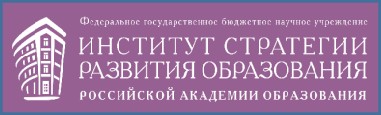 и другие
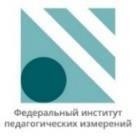 и другие
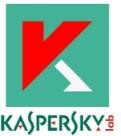 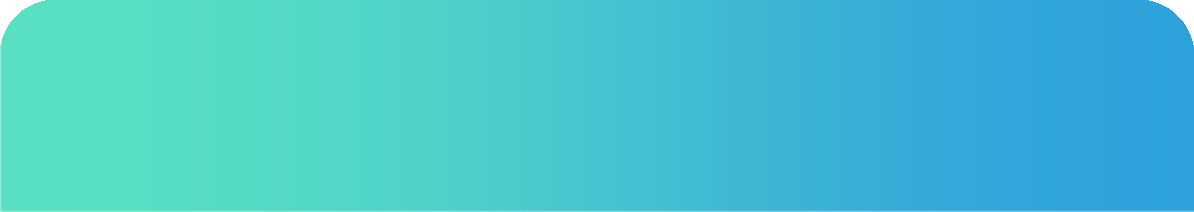 ВСЕГО 31КРИТЕРИЙ
Информационная  безопасность!
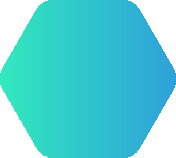 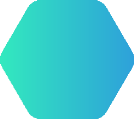 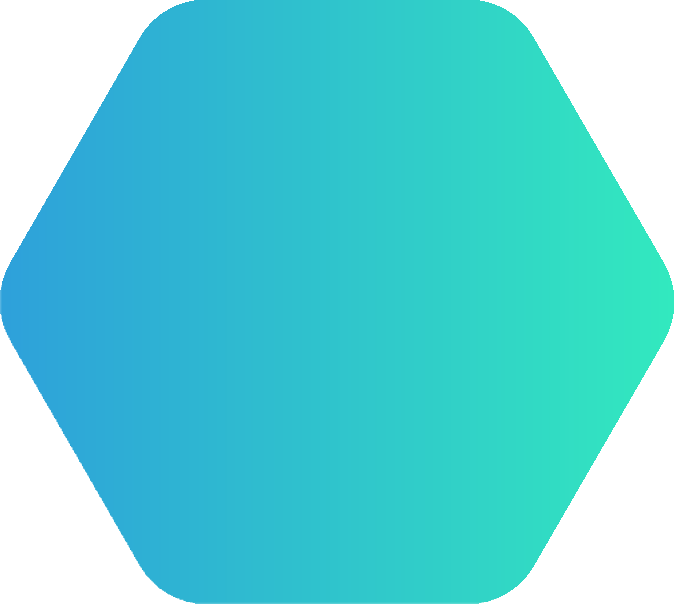 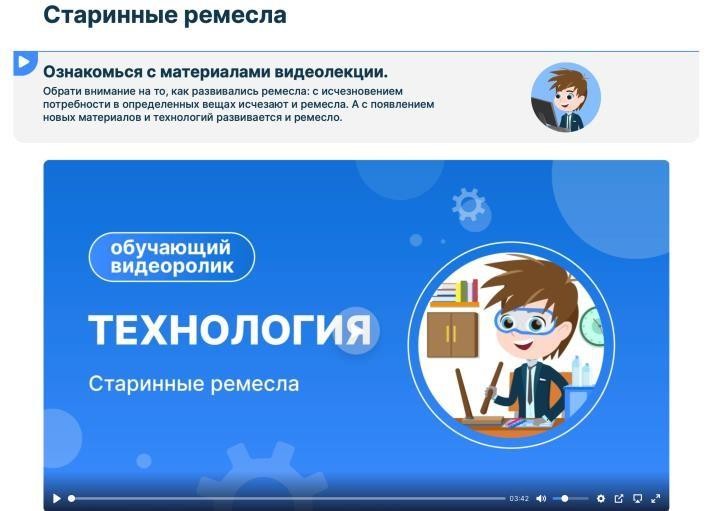 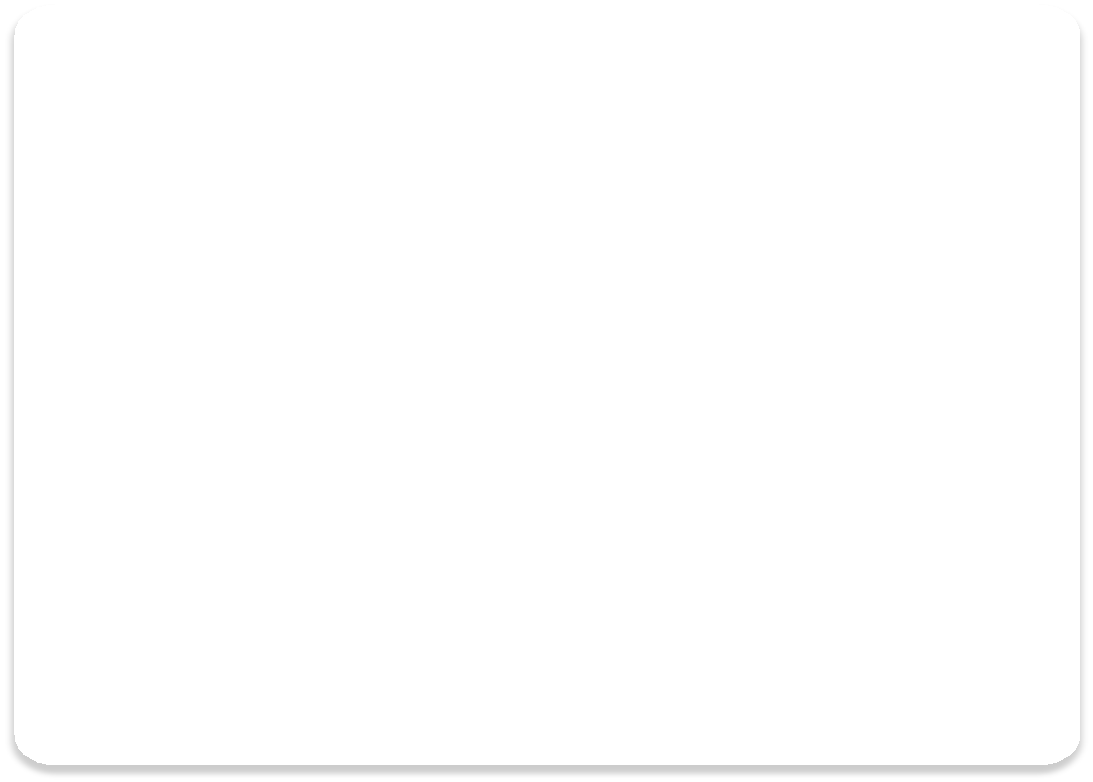 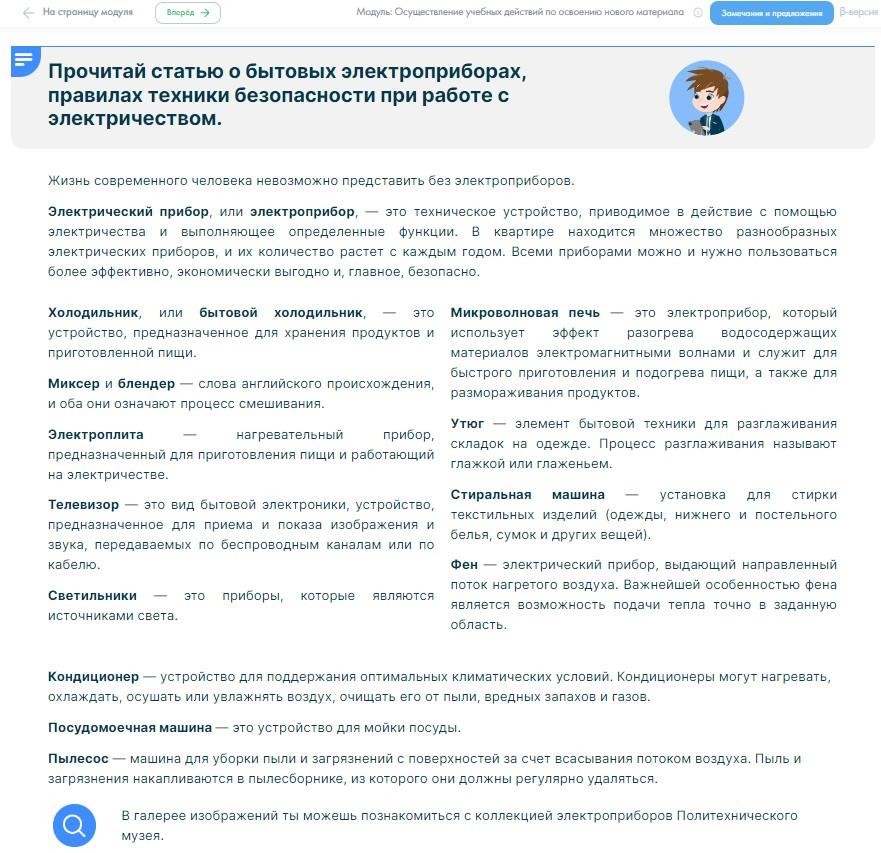 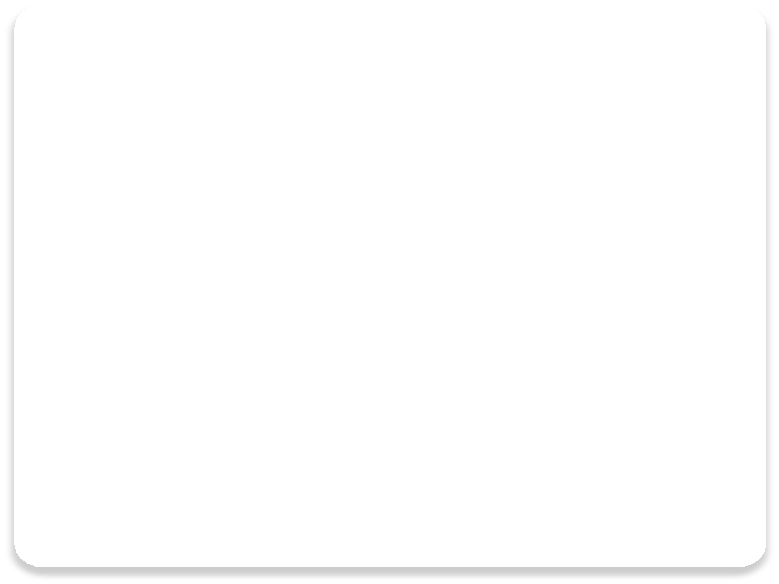 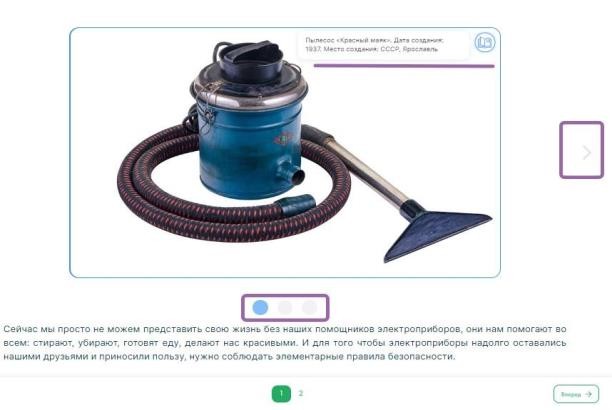 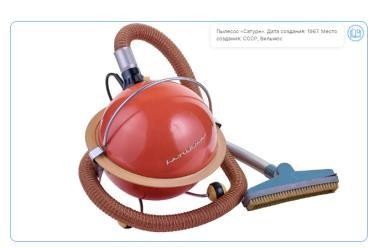 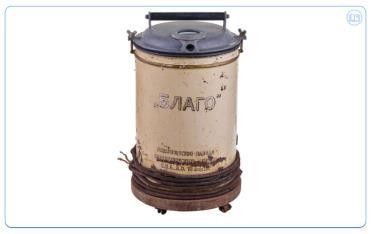 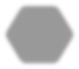 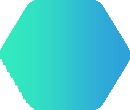 Практическая работа по ППК
«Особенности работы в библиотеке
цифрового образовательного контента (ЦОК)»
Практическая работа по ППК
«Особенности работы в библиотеке цифрового образовательного контента (ЦОК)»
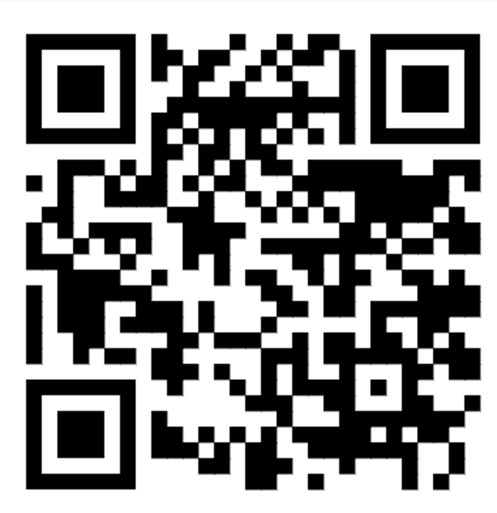 Перейдите по ссылке https://myschool.edu.ru/ на сайт ФГИС «Моя школа» и авторизуйтесь с помощью аккаунта на Госуслугах
1
Описание и требования к выполнению
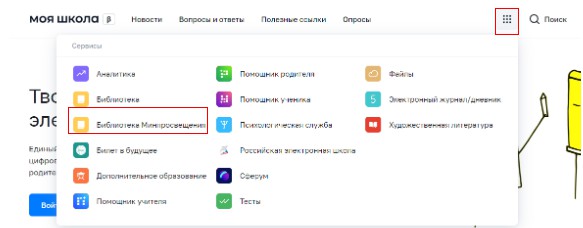 Выберите в перечне подсистем раздел
Библиотека Минпросвещения
2
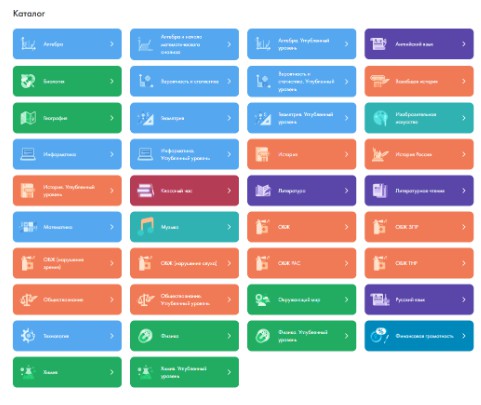 3
Выберите интересующий	вас предмет
Описание и требования к выполнению
4
Выберите	интересующий	вас класс, затем урок
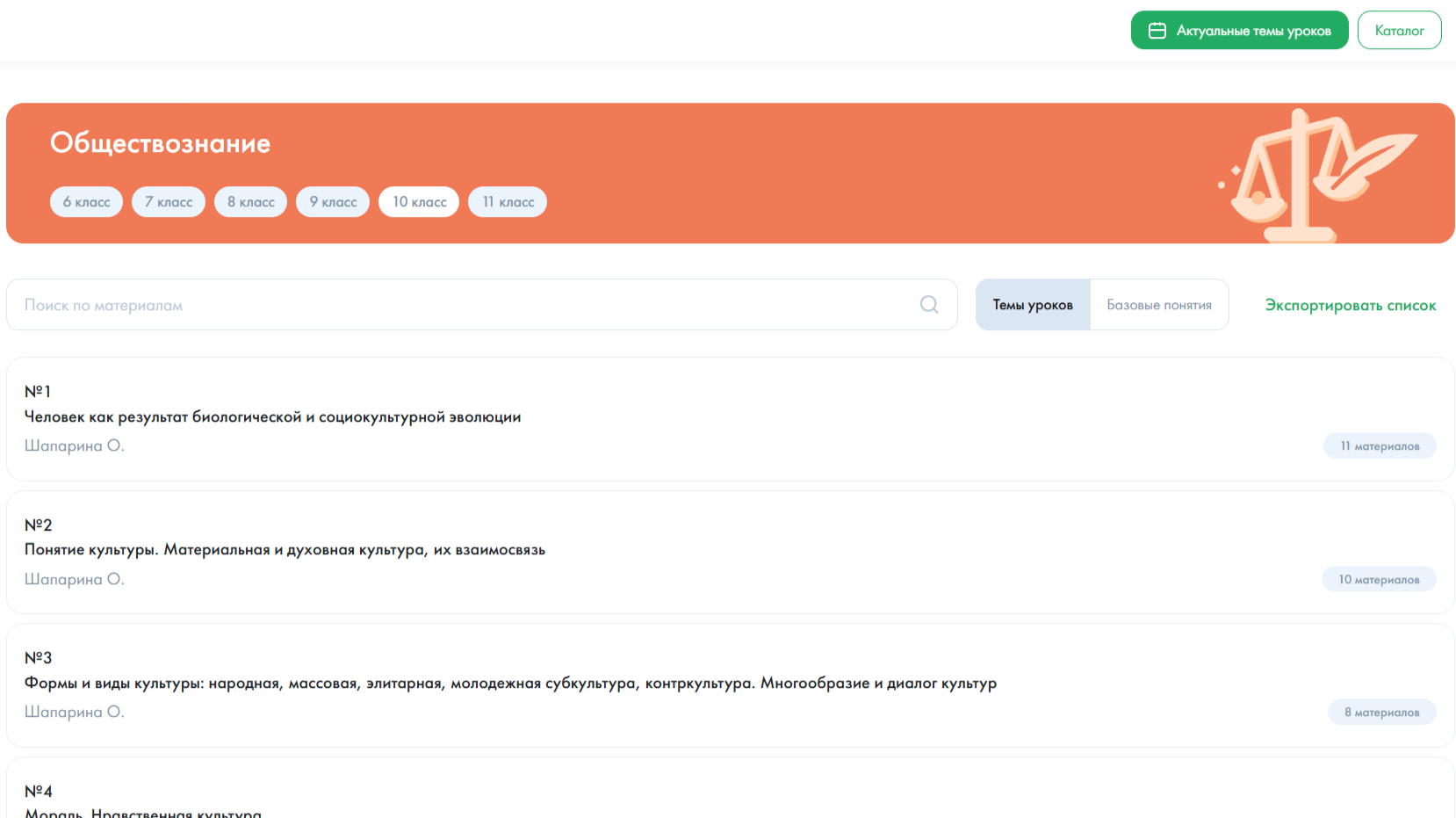 Ознакомьтесь с карточкой урока
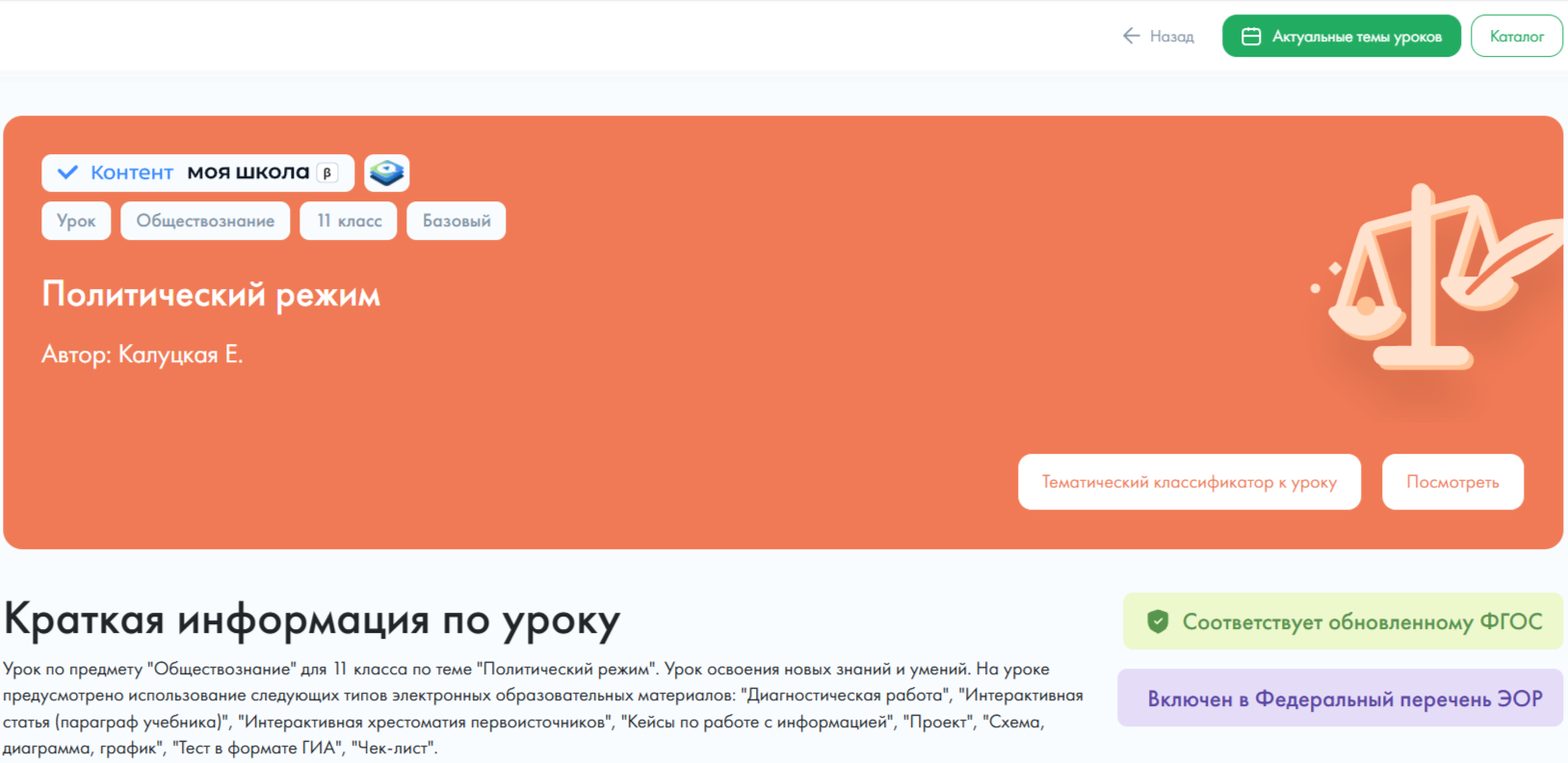 6
Осуществите	переход	в	урок,	нажав	в	шапке	с	названием	темы	урока
«Посмотреть»
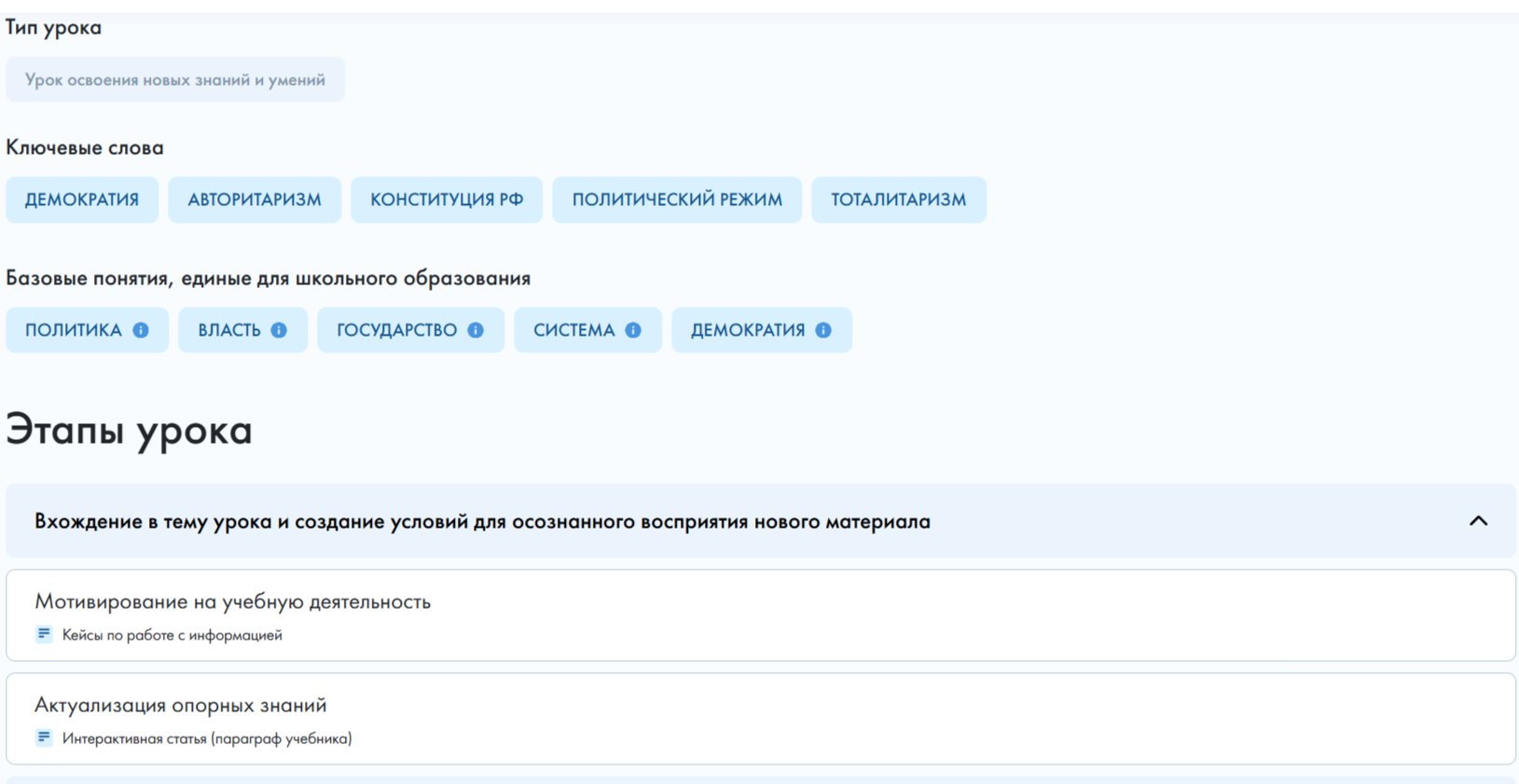 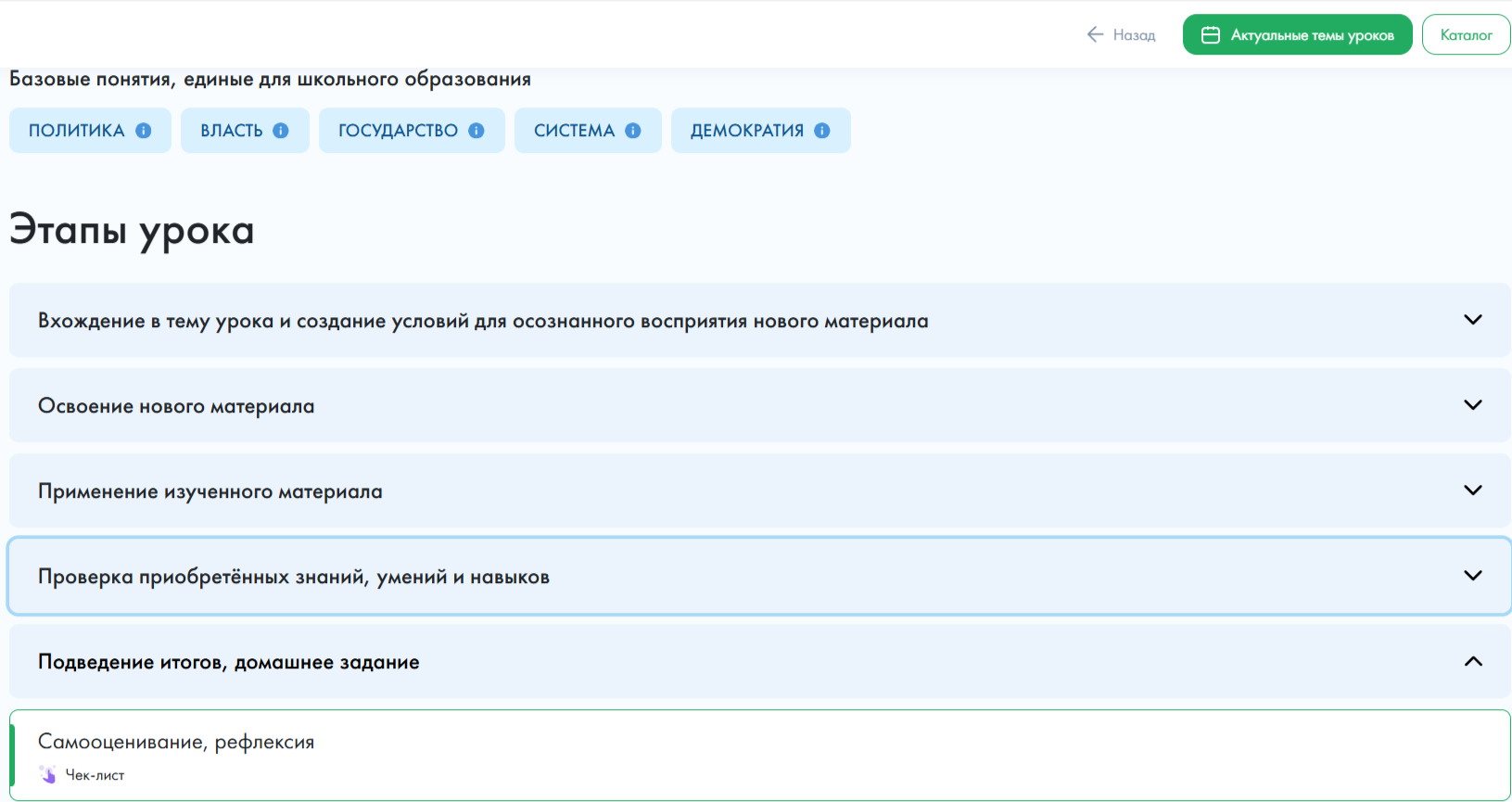 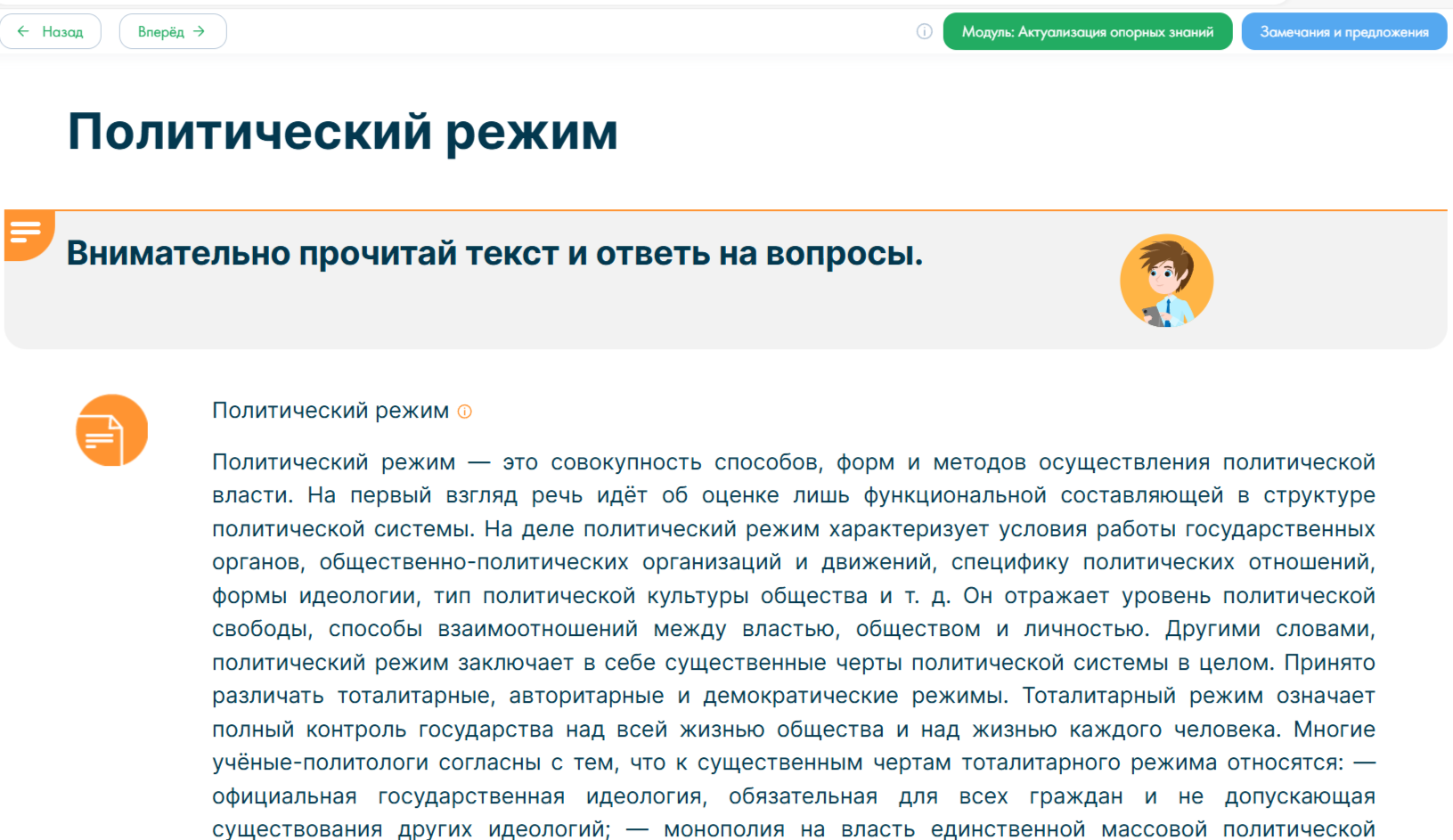 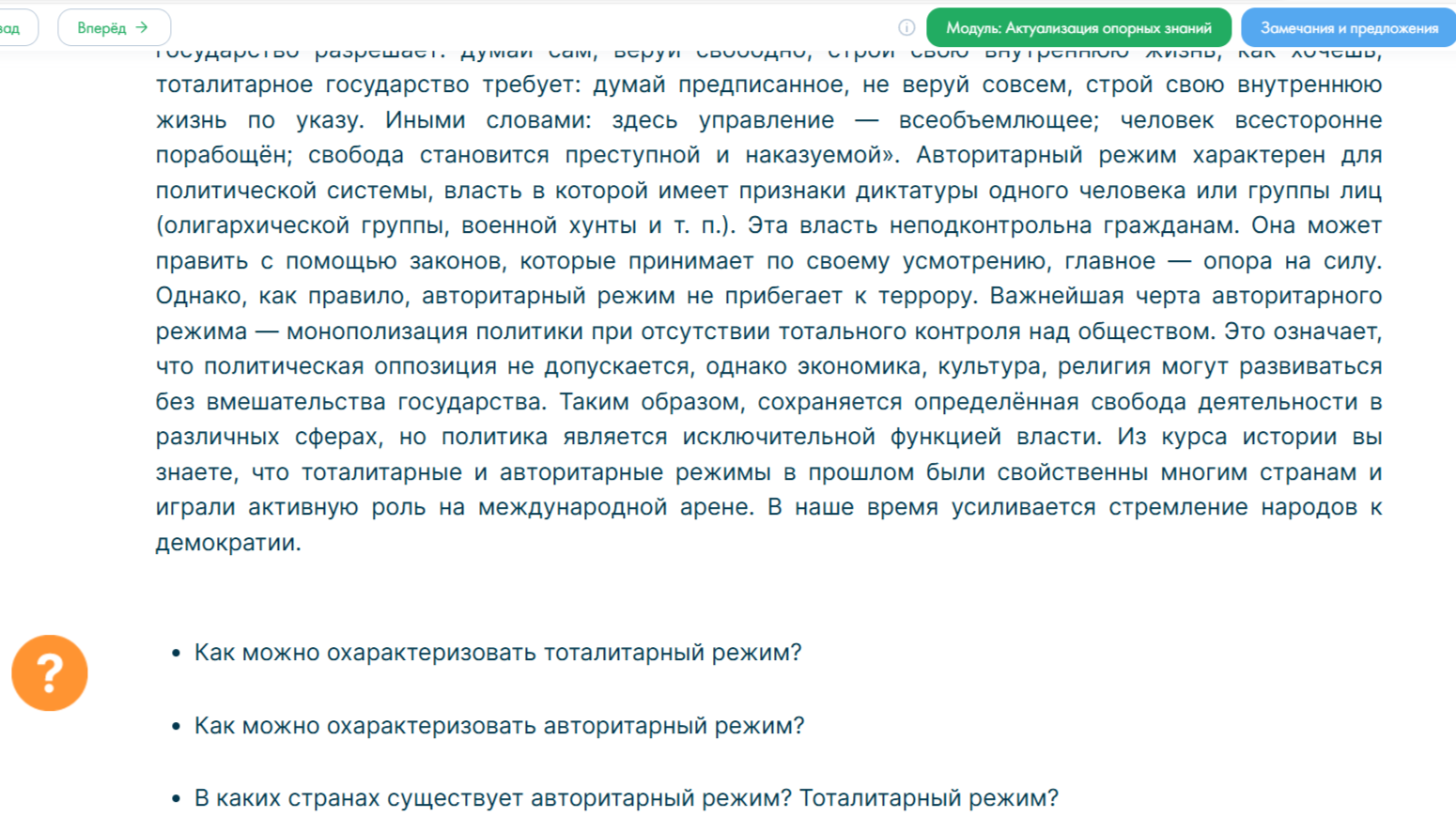 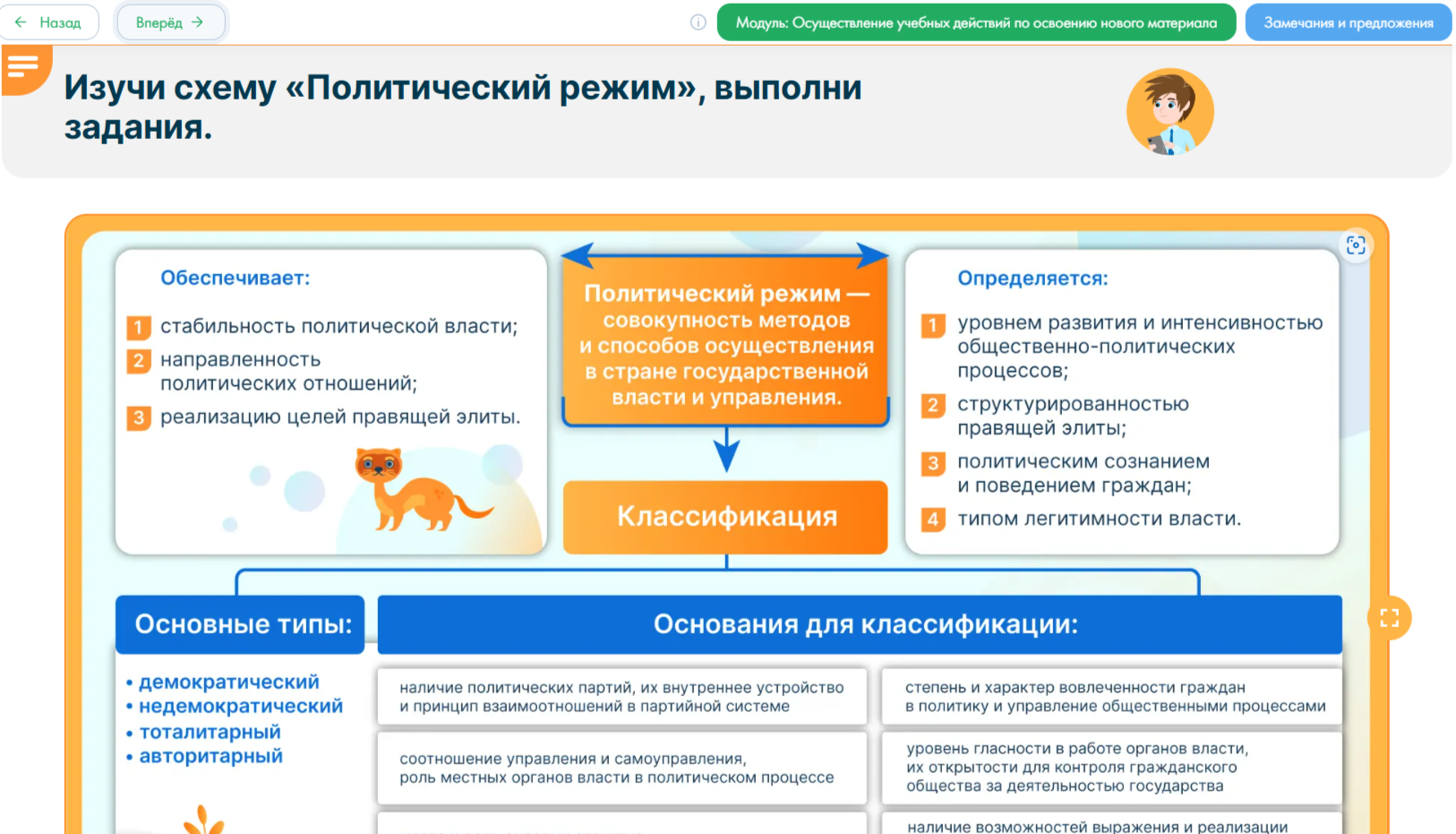 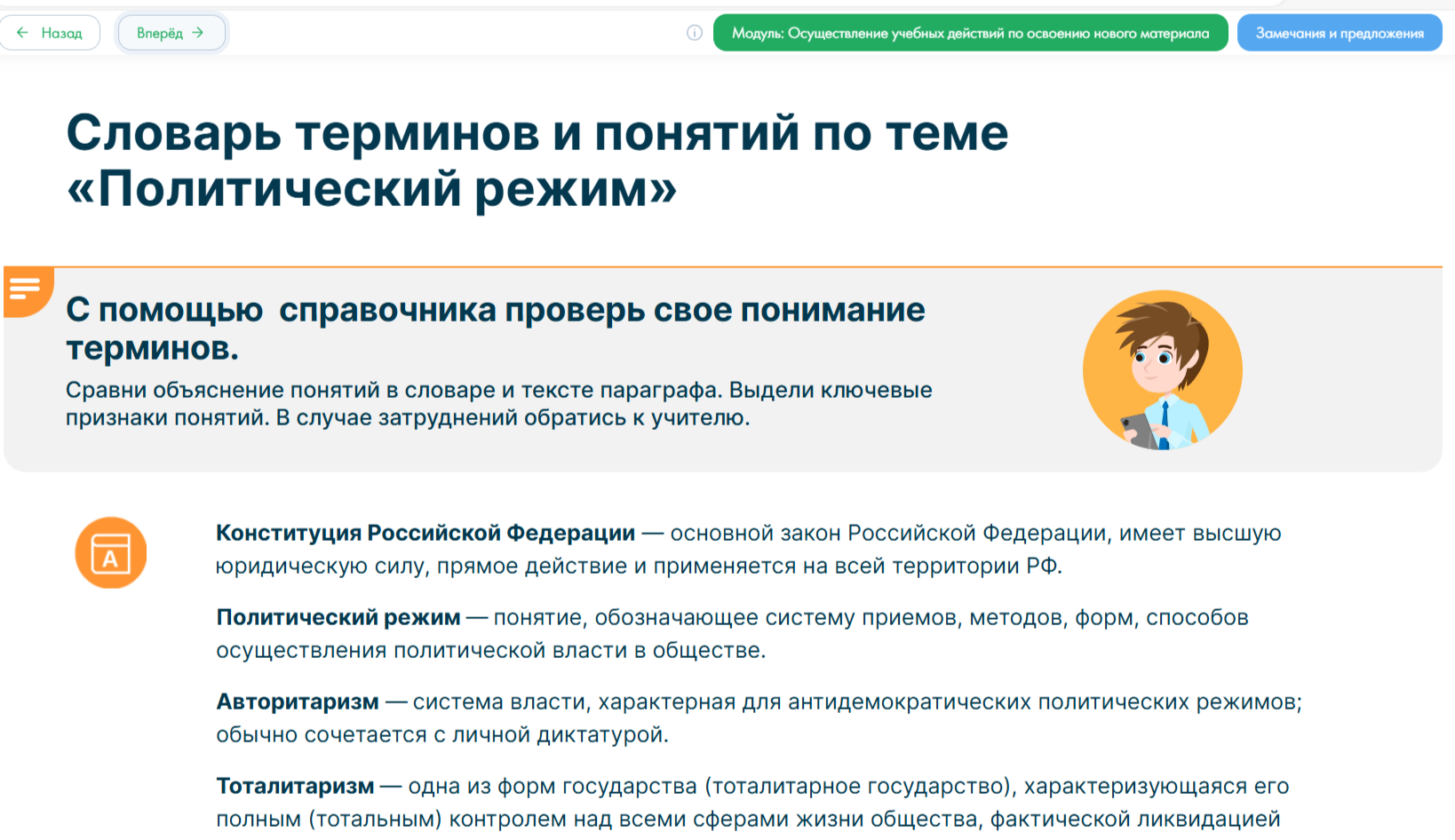 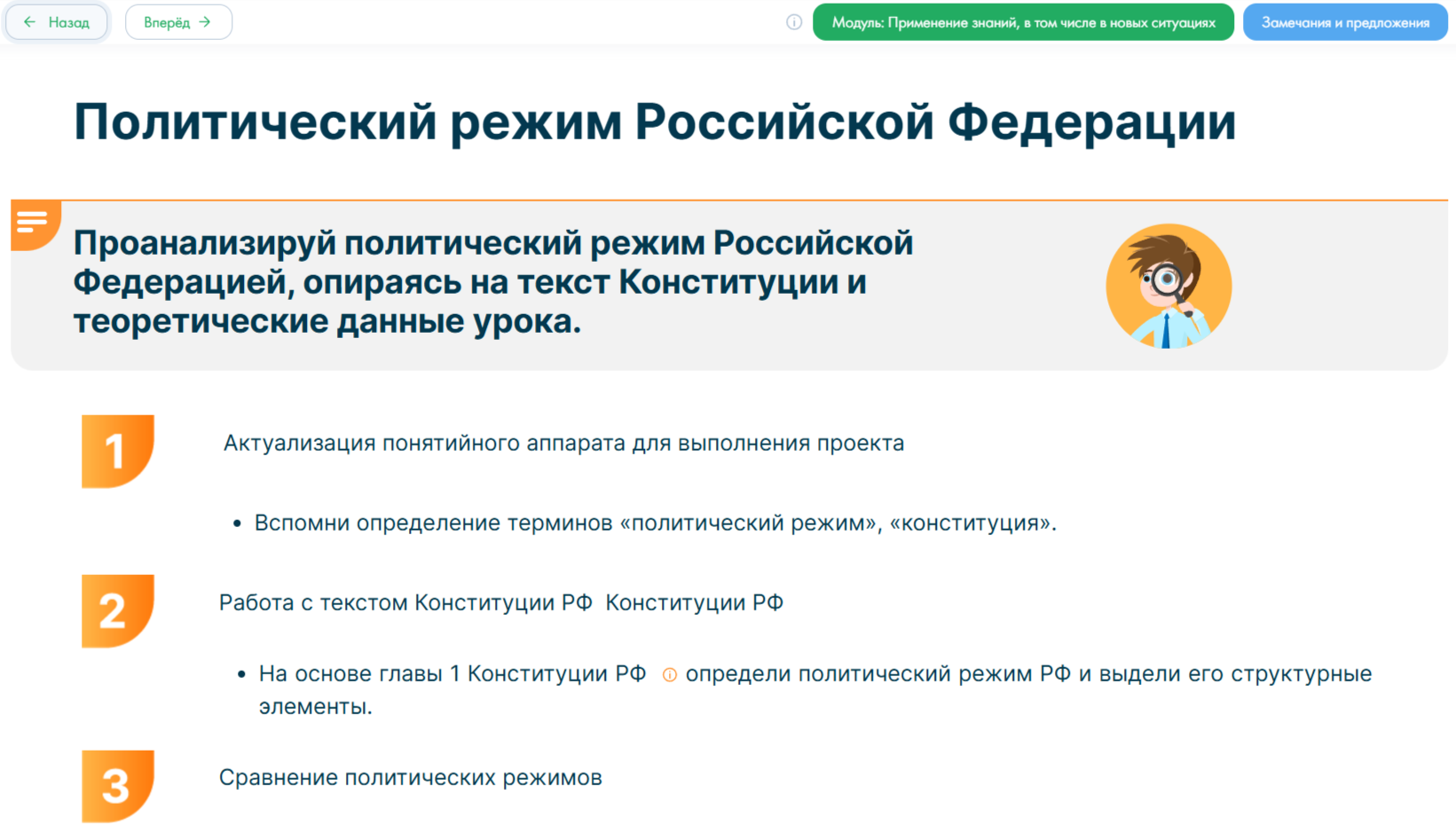 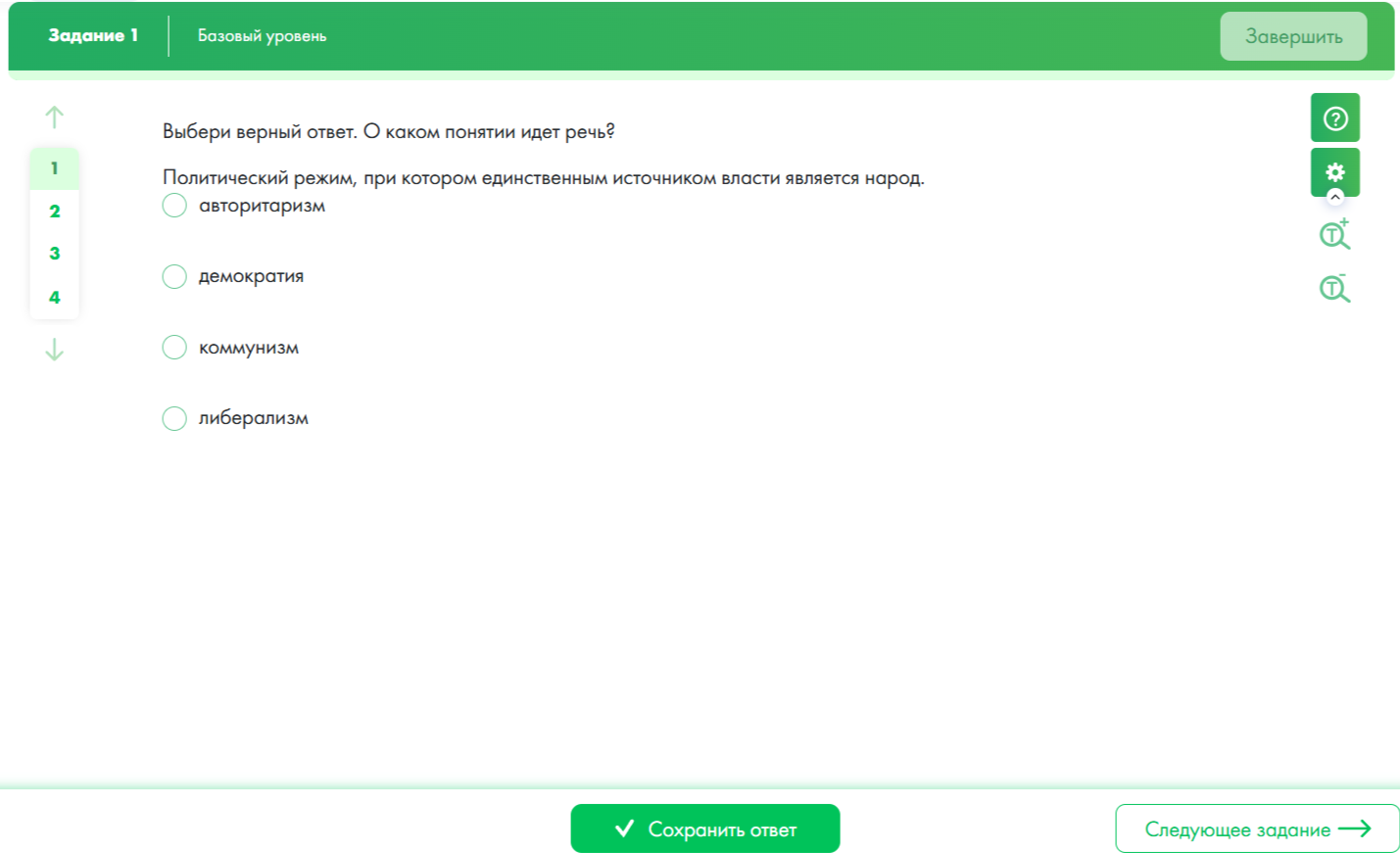 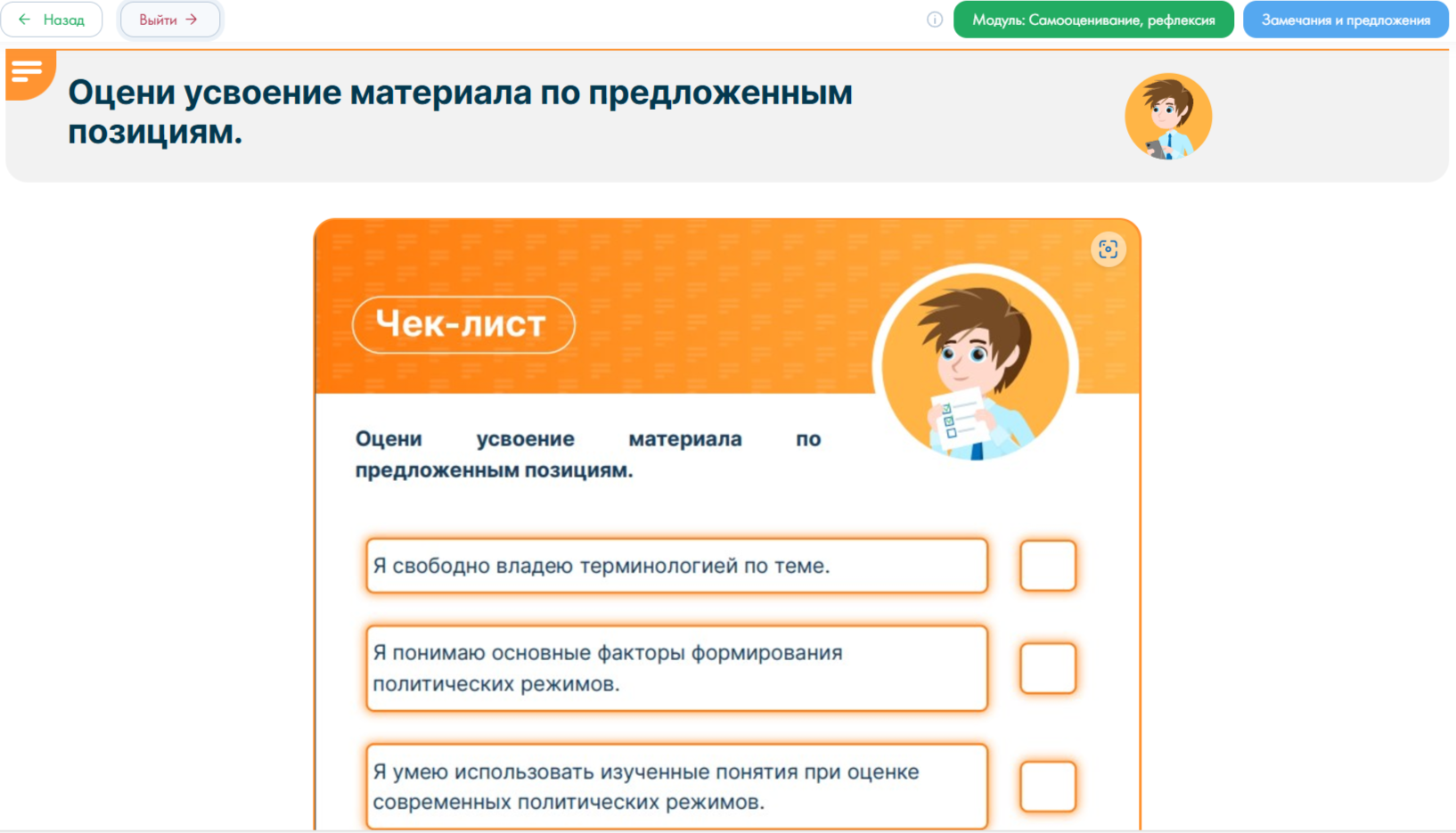 Просмотр контента для лиц, не имеющих аккаунта на сайте Госуслуги


1А Возможен просмотр контента Библиотеки Минпросвещения через переход с главной страницы сайта https://myschool.edu.ru/. Для этого необходимо выбрать в Материалах библиотеки
Каталог цифрового образовательного контента.
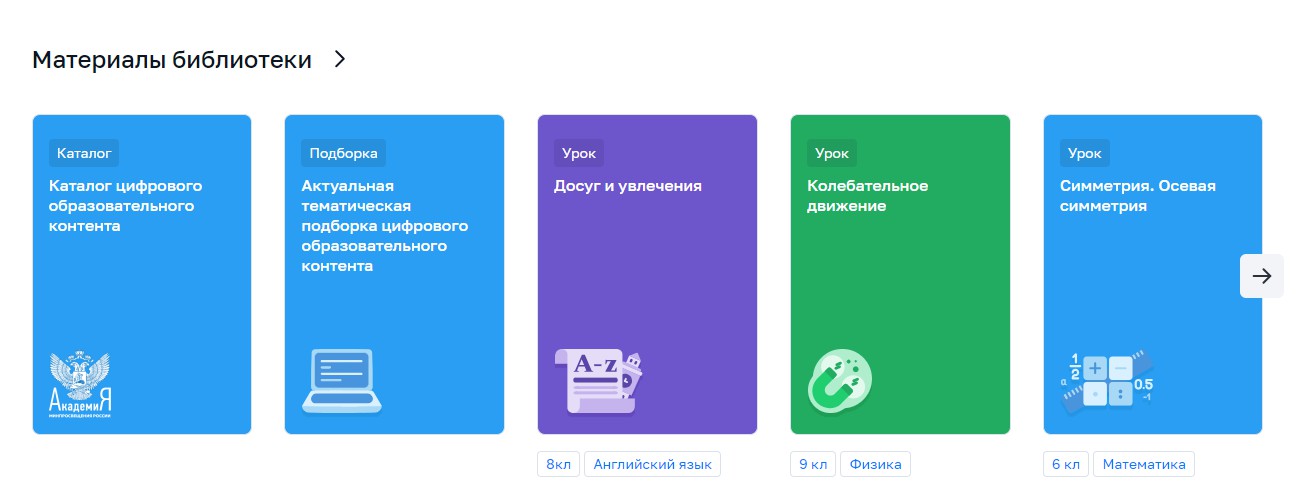 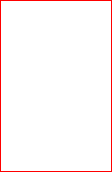 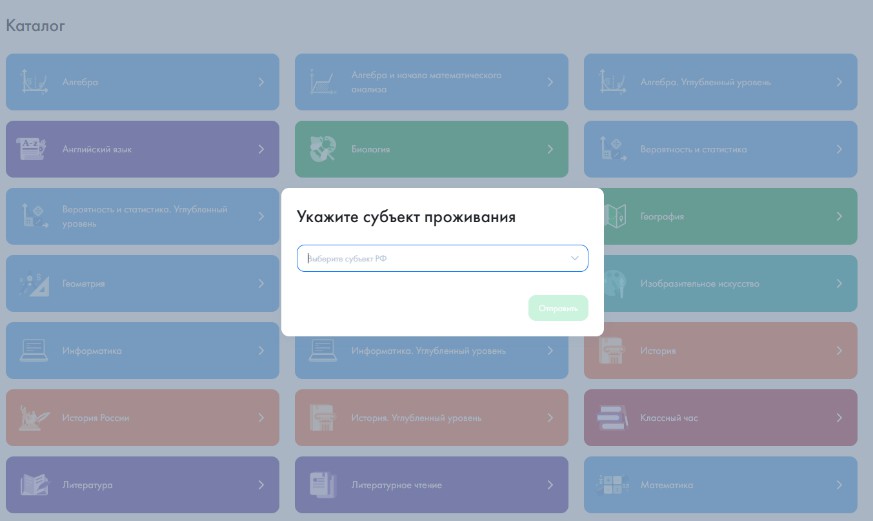 1Б выберите регион проживания